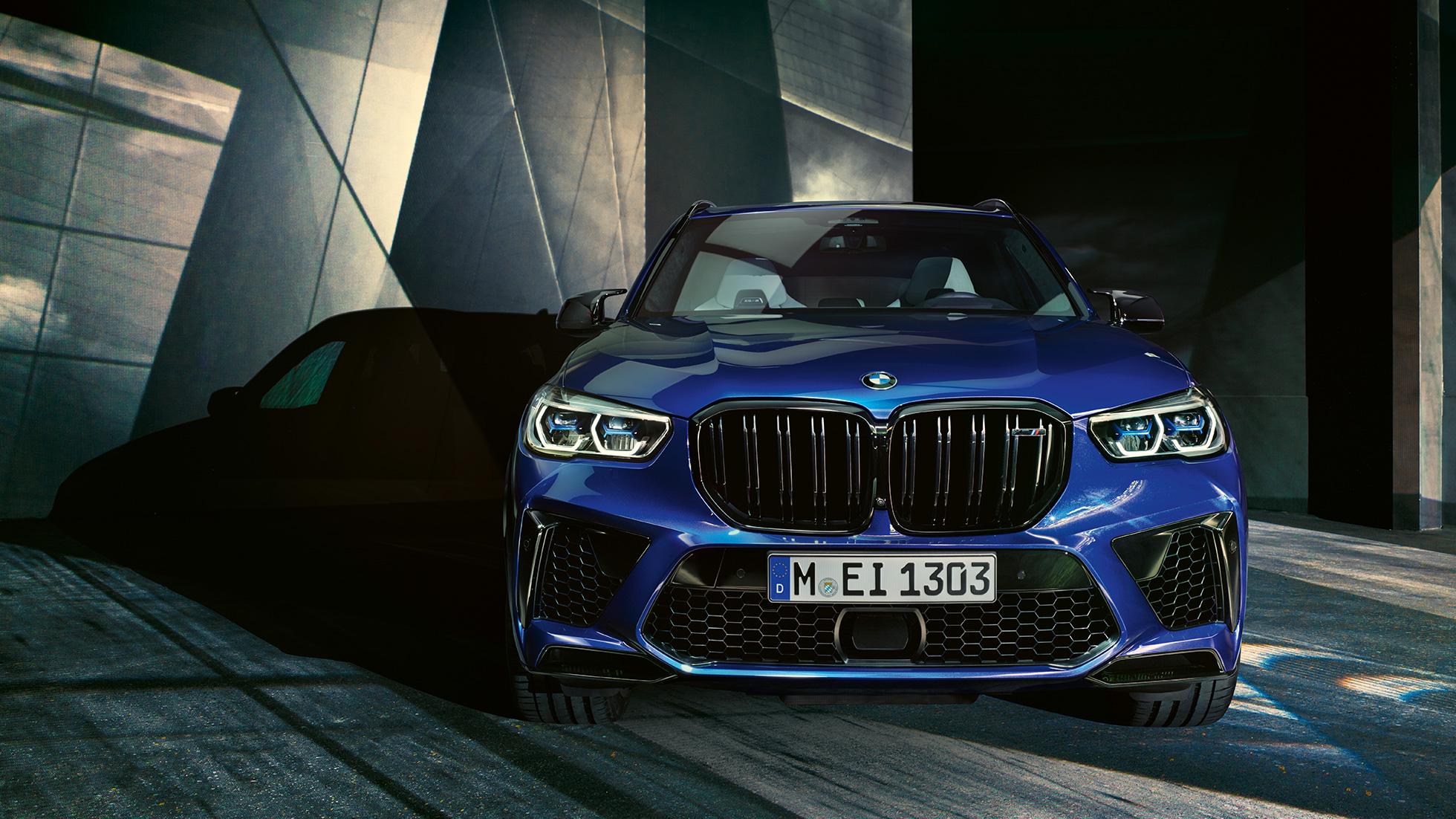 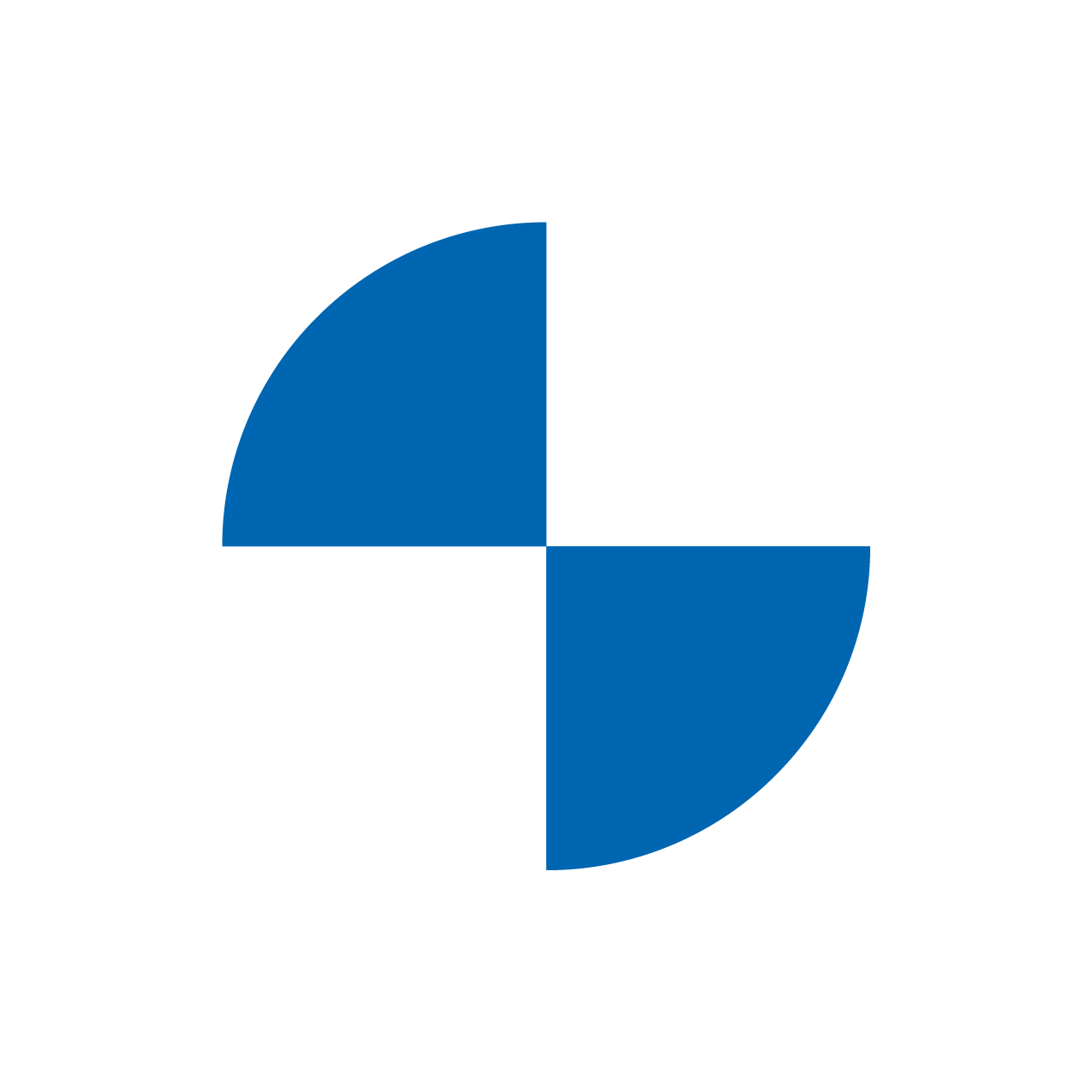 VIRTUAL PUB QUIZ
Wat weet u van BMW?
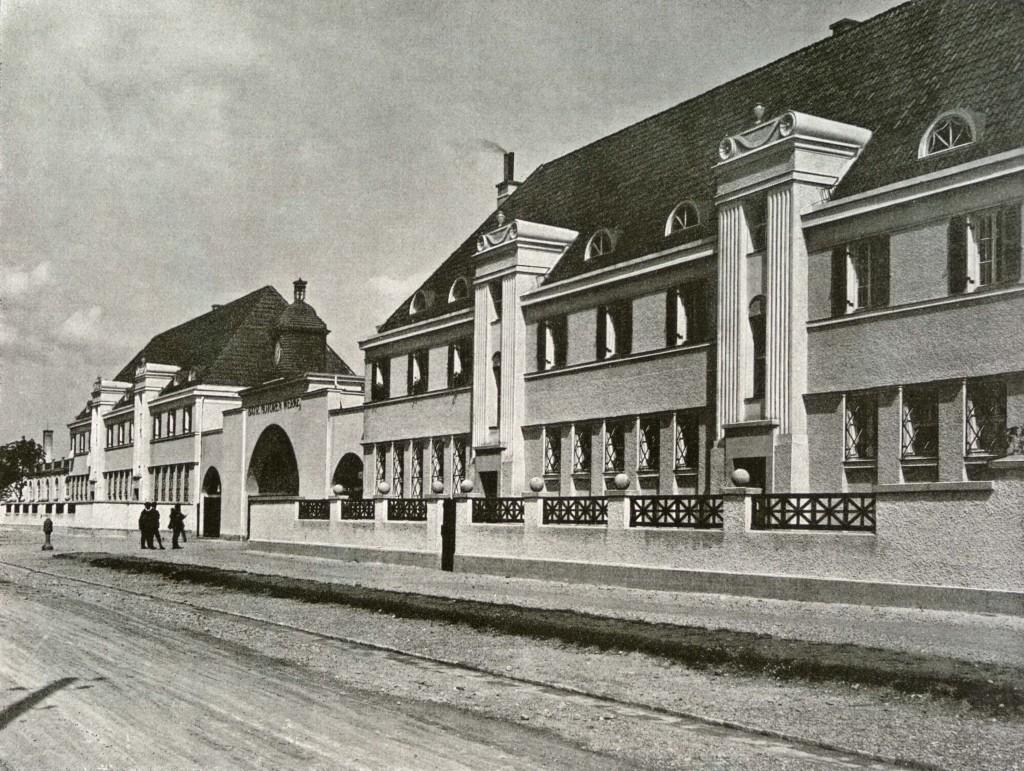 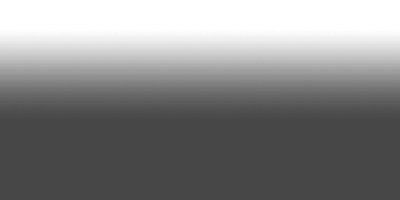 Waar staat de B in BMW voor?
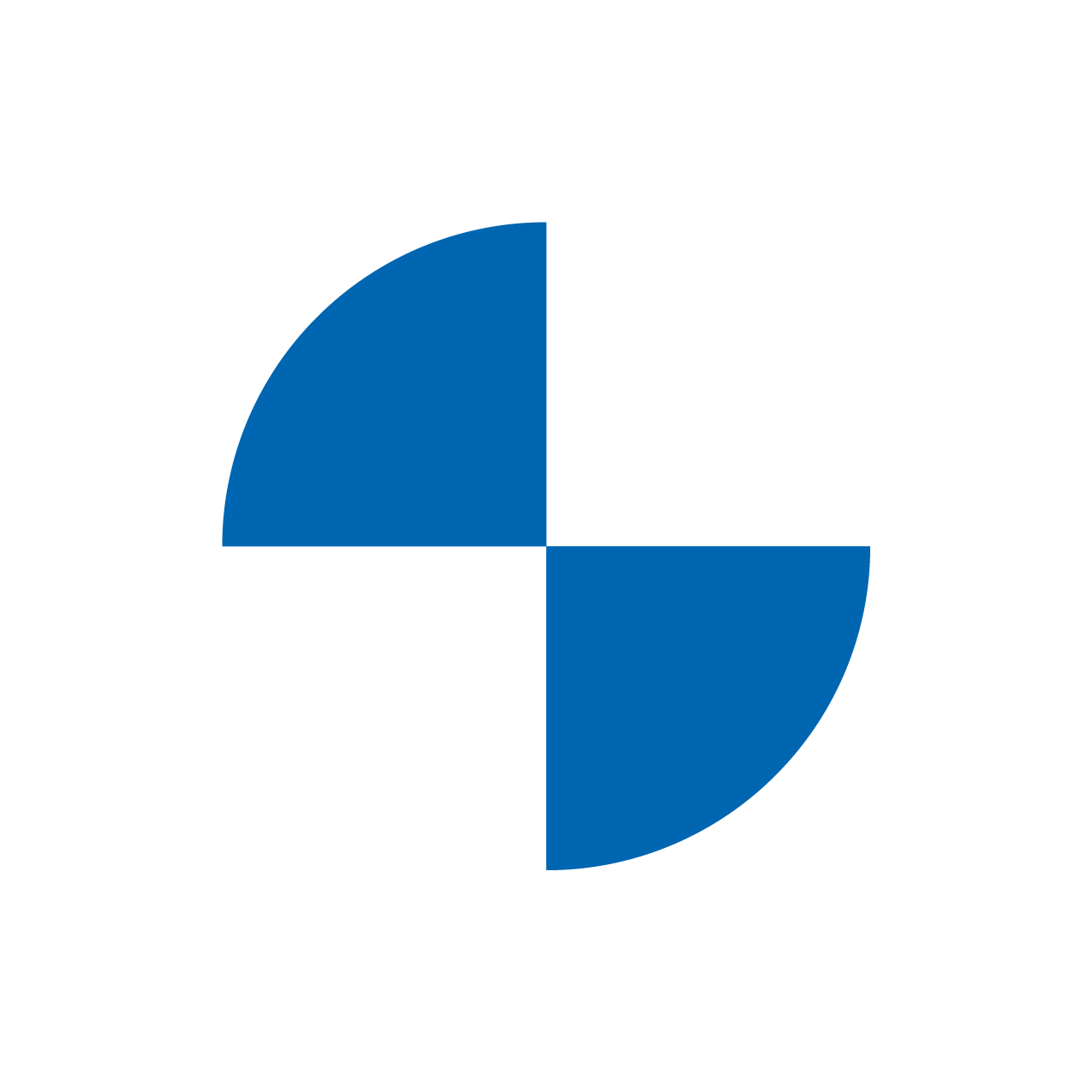 [Speaker Notes: Waar staat de B in BMW voor?
Antw: Bayerische (Motoren Werke)]
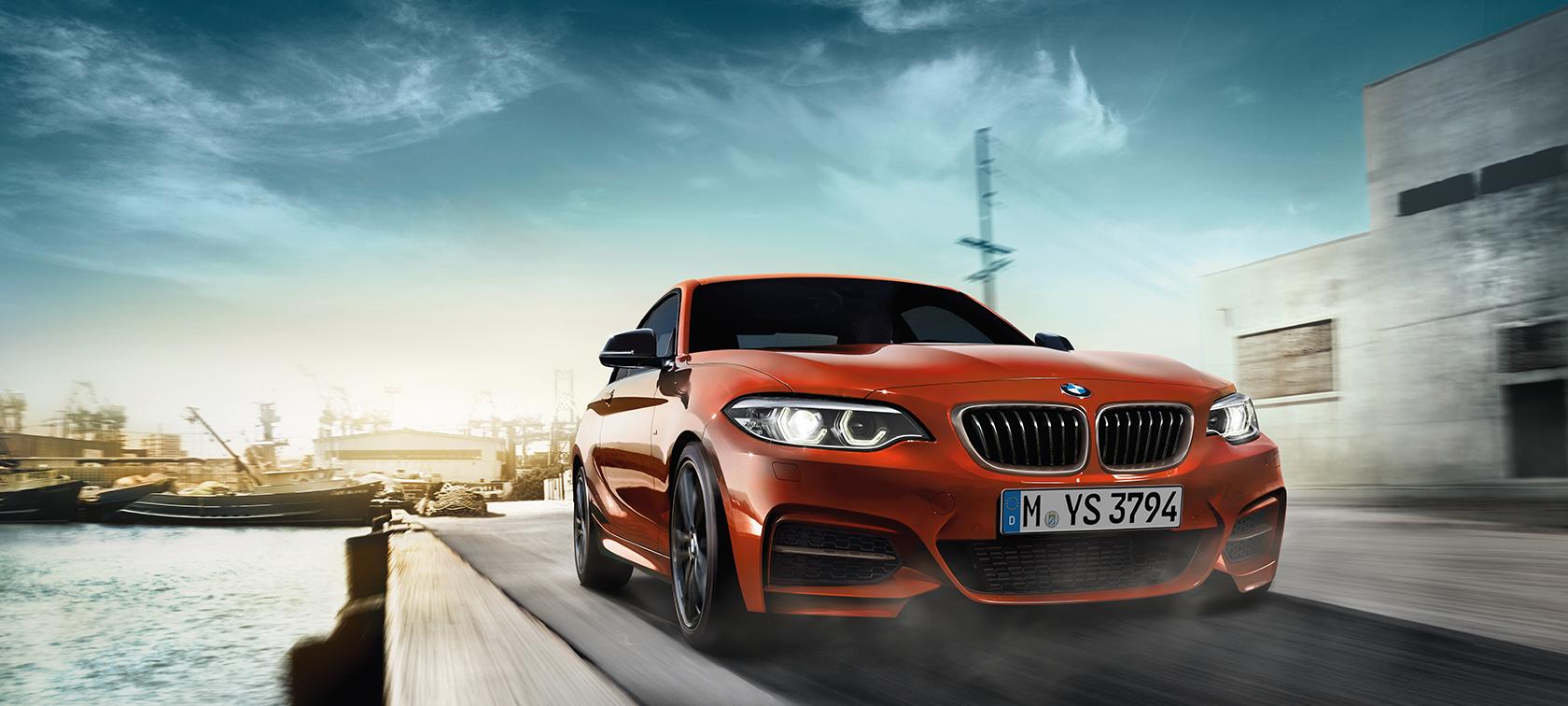 Hoe noemt BMW hun iconische grille-ontwerp?
A: Levergrille
B: Hartengrille
C: Nierengrille
D: Pantergrille
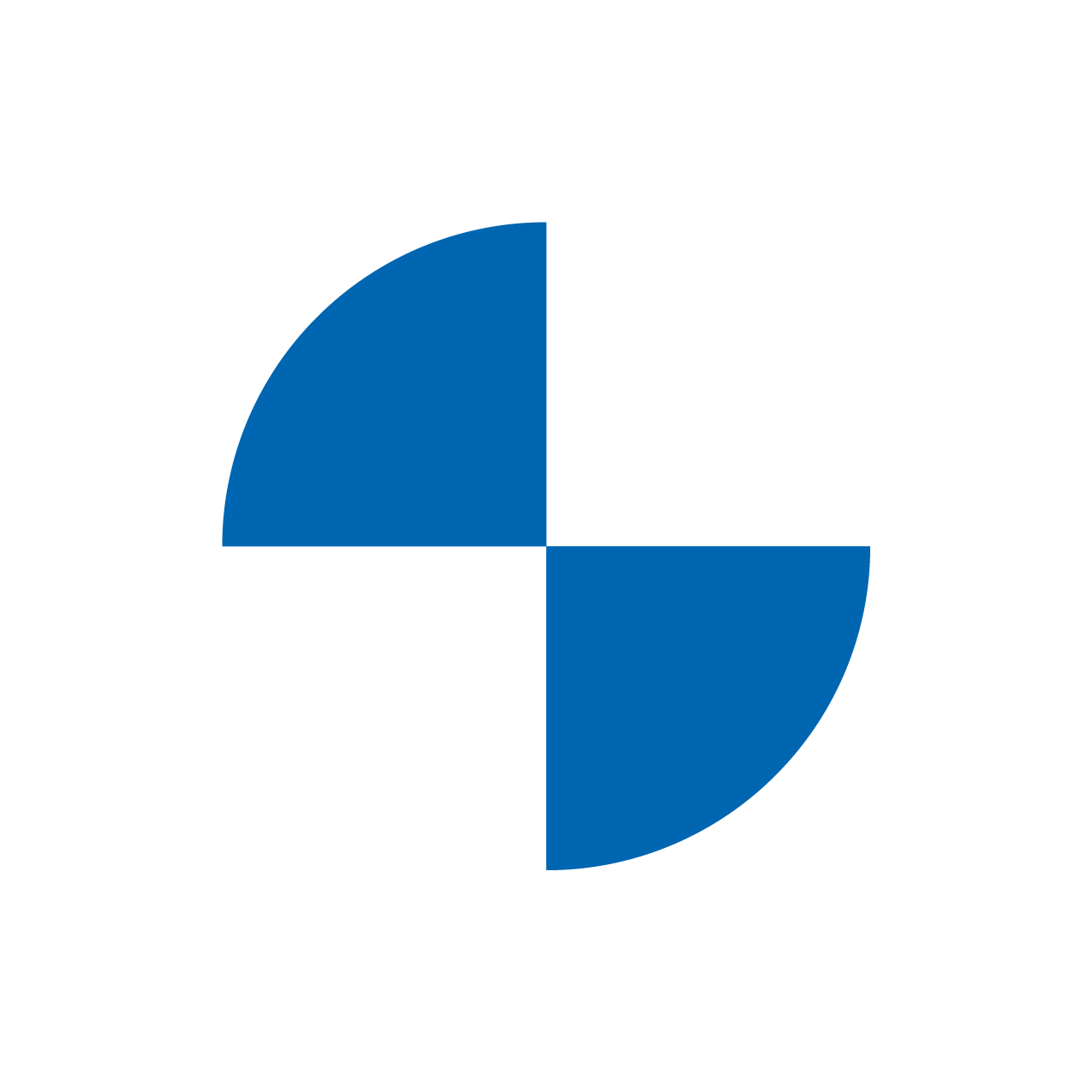 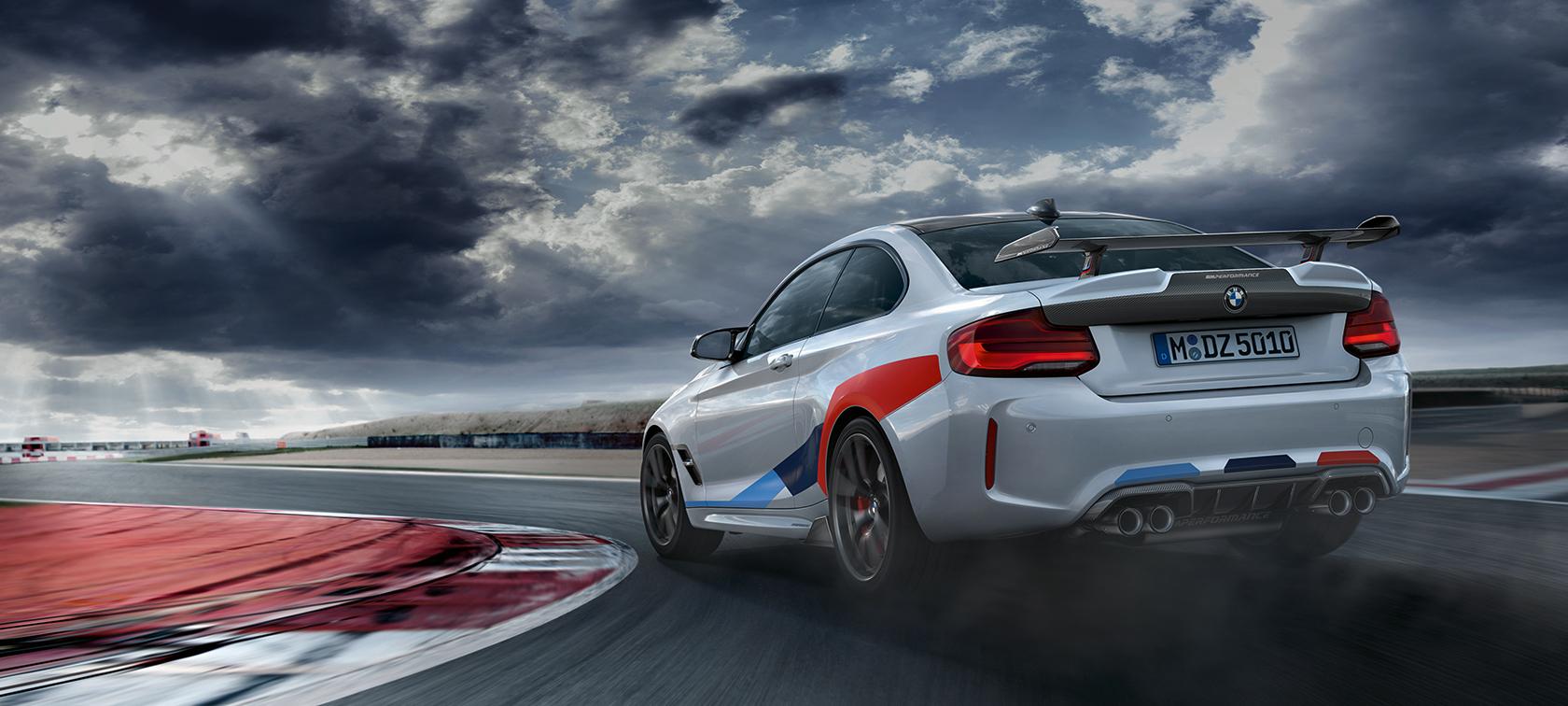 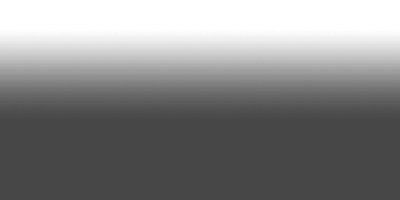 Met welke letter worden de ‘high performance’ versies van verschillende BMW modellen aangeduid?
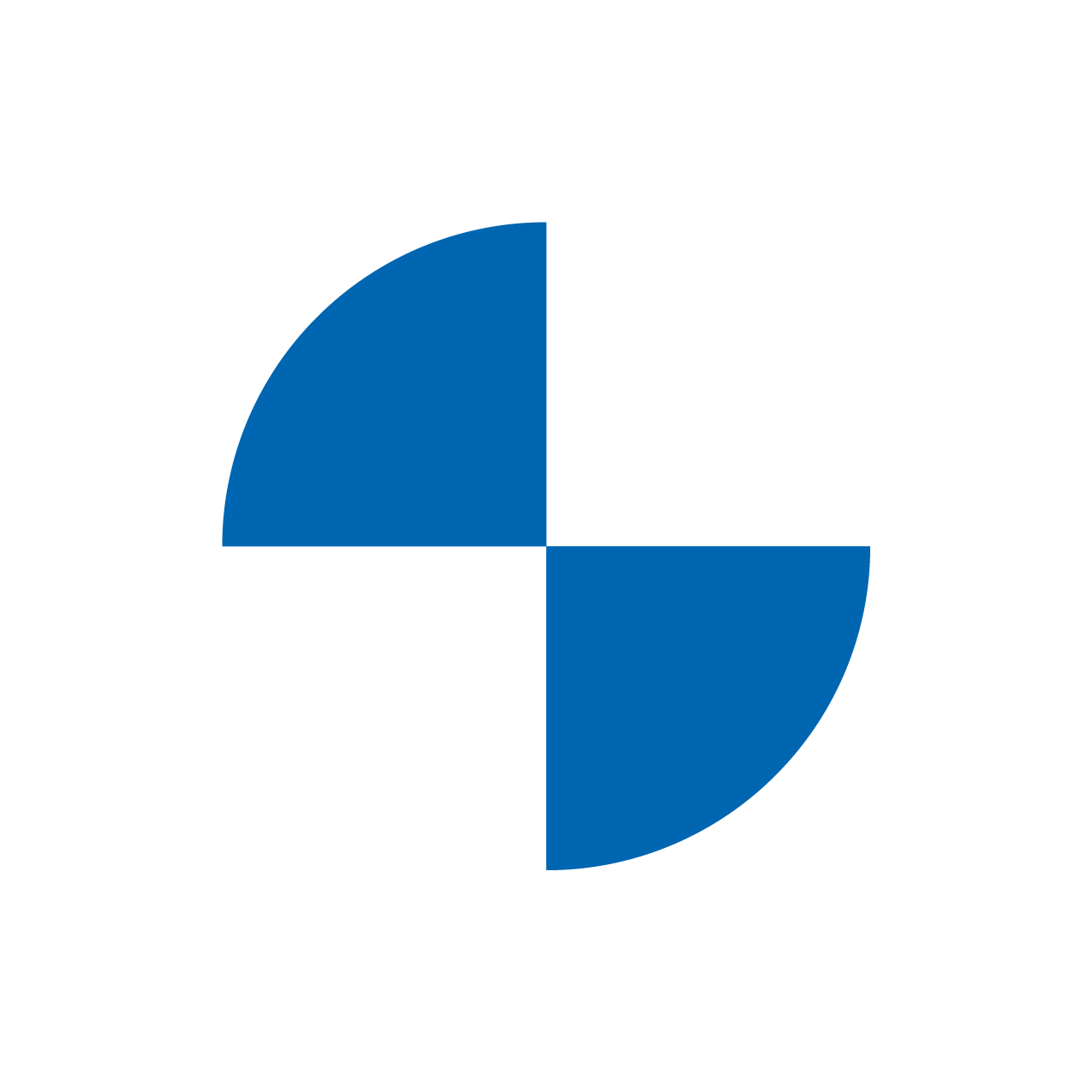 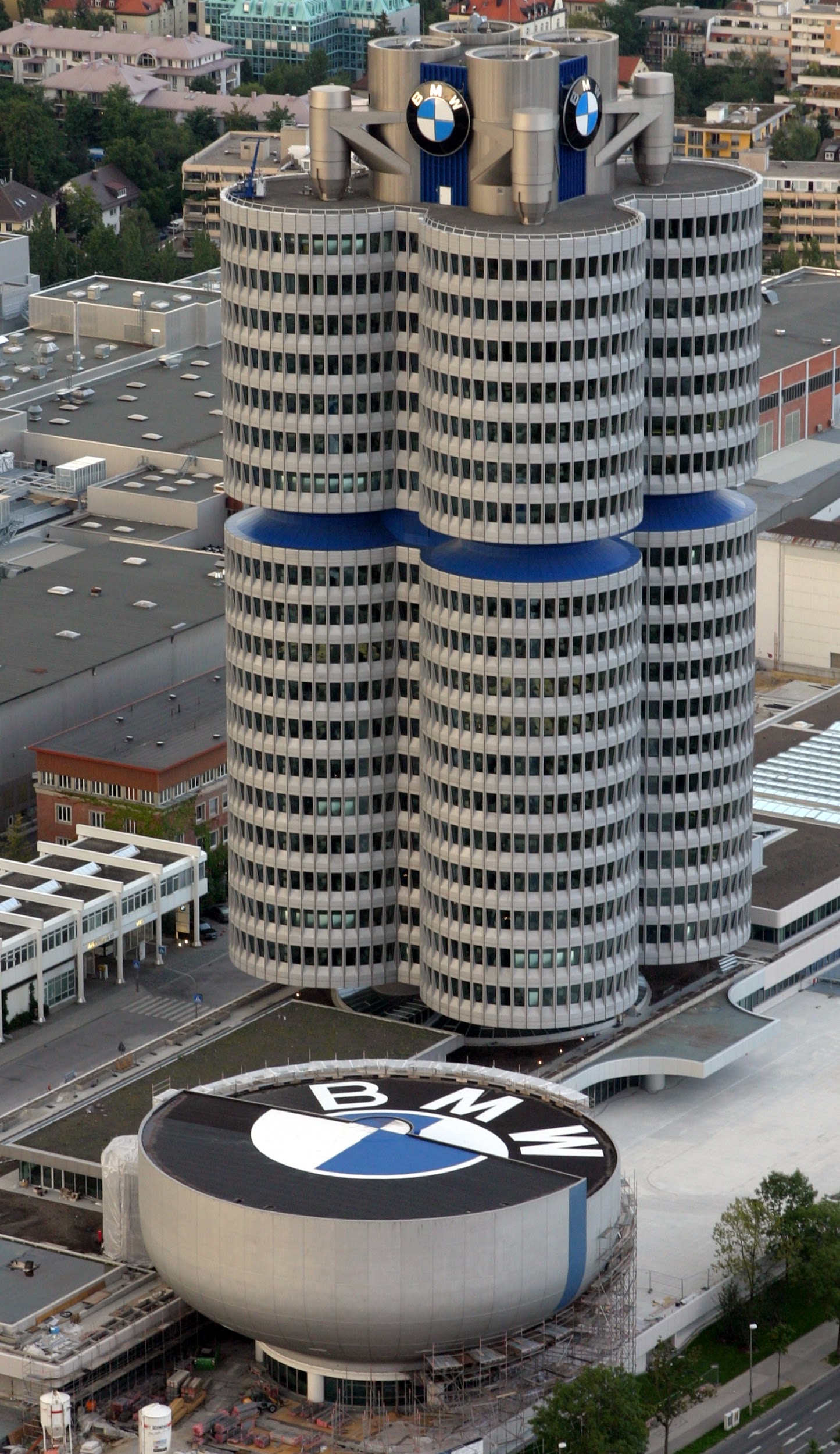 Het BMW hoofdkantoor 
heeft een opvallende vorm en is een beschermd historisch gebouw in Duitsland. Wat stond model voor het kantoor?
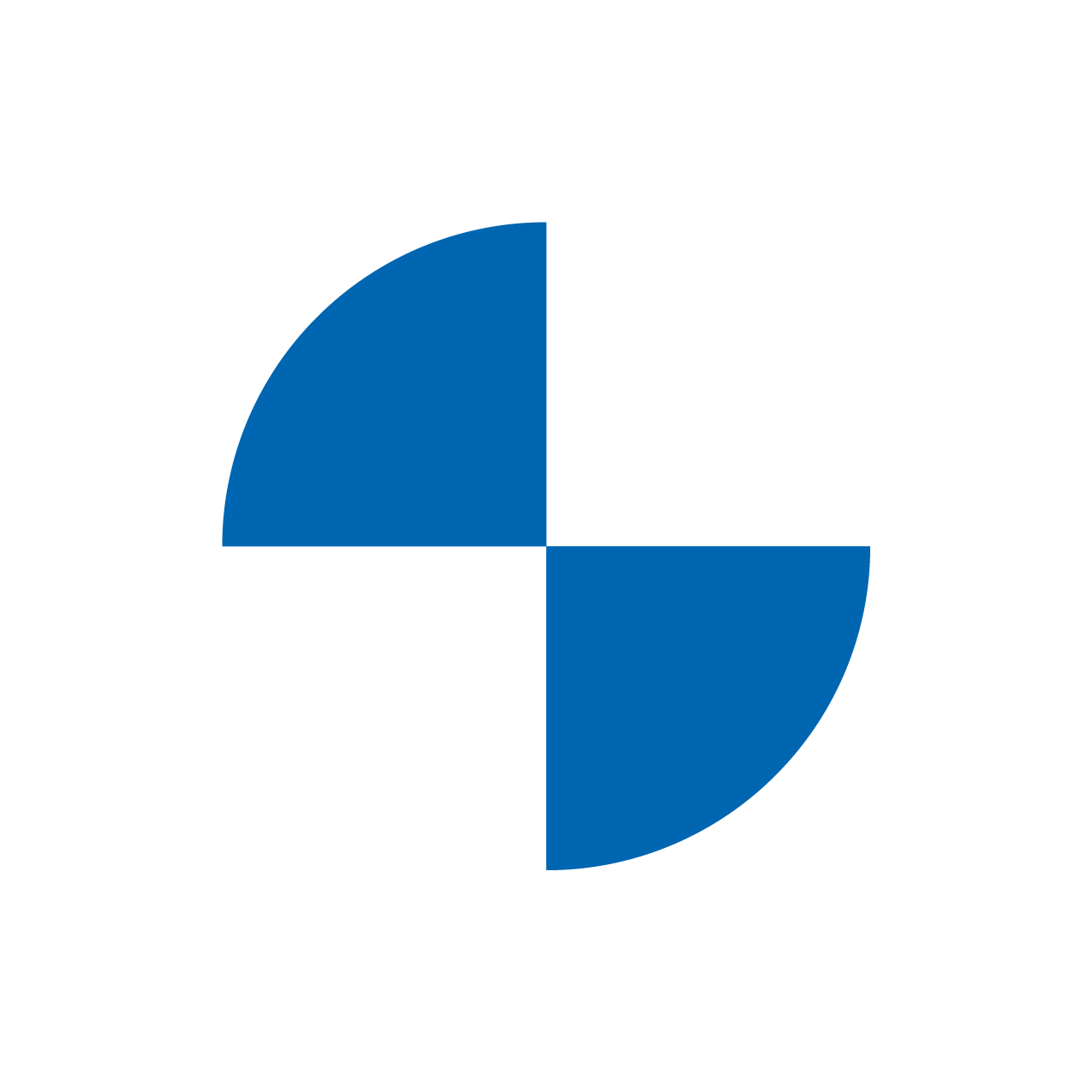 Source: www.wikimedia.org
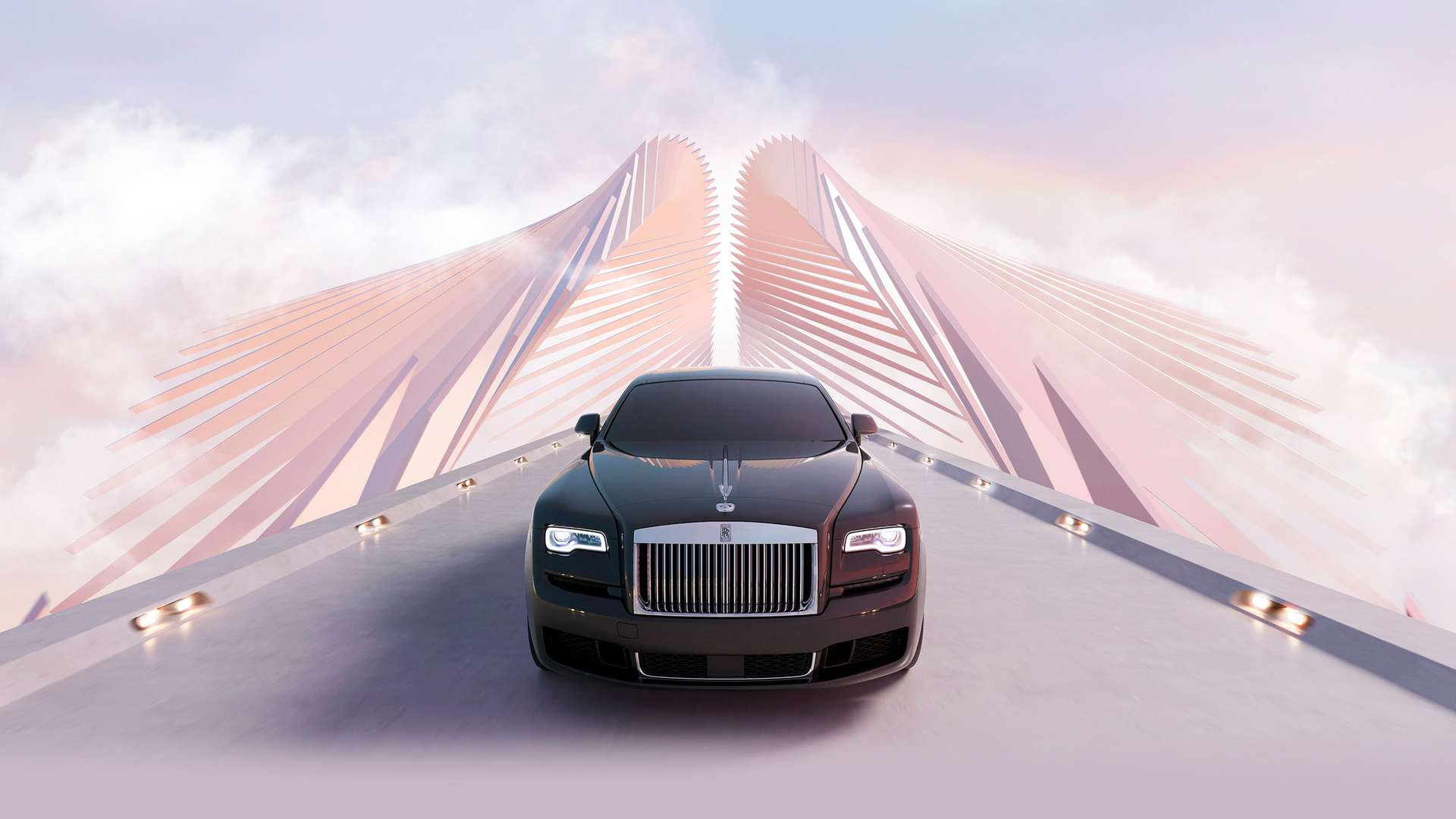 De BMW Group beheert naast BMWnog twee andere automerken, te weten 
Rolls-Royce en … ?
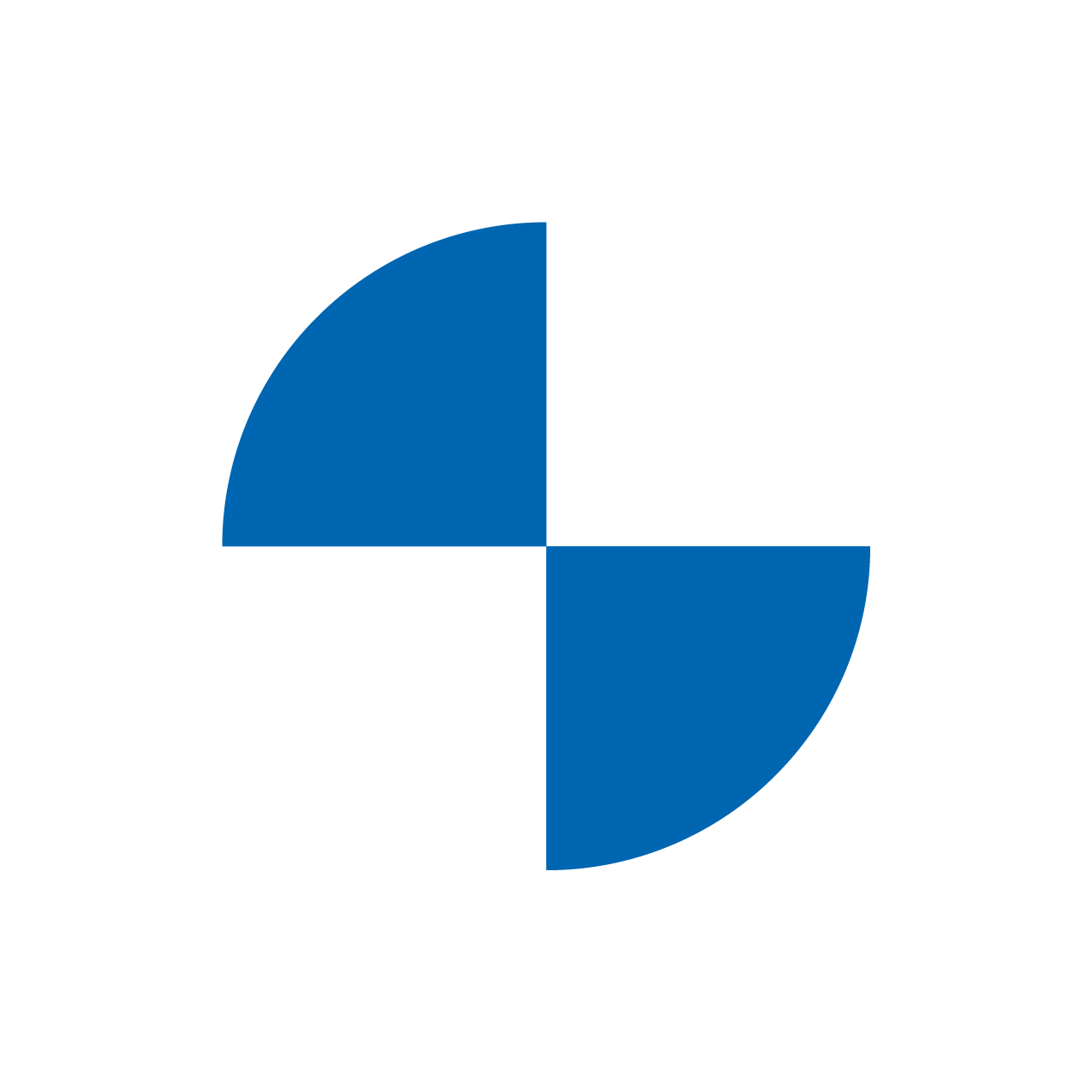 https://www.rolls-roycemotorcars.com/en_GB/showroom/ghost.html
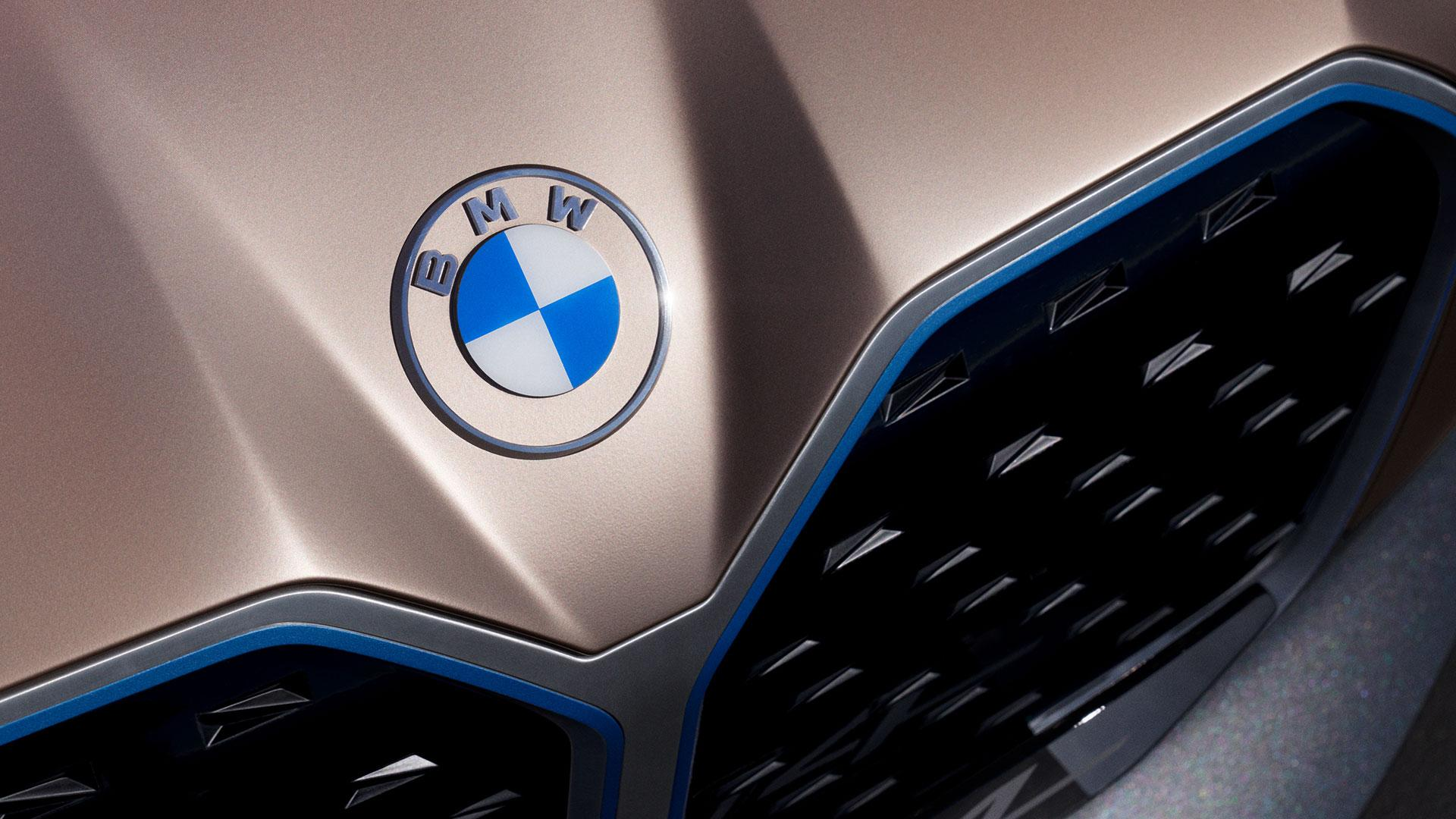 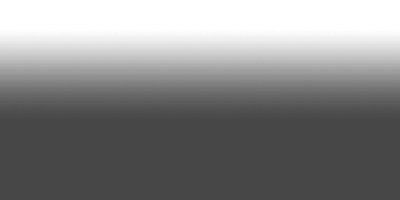 Waar komen de kleuren 
in het BMW logo vandaan ?
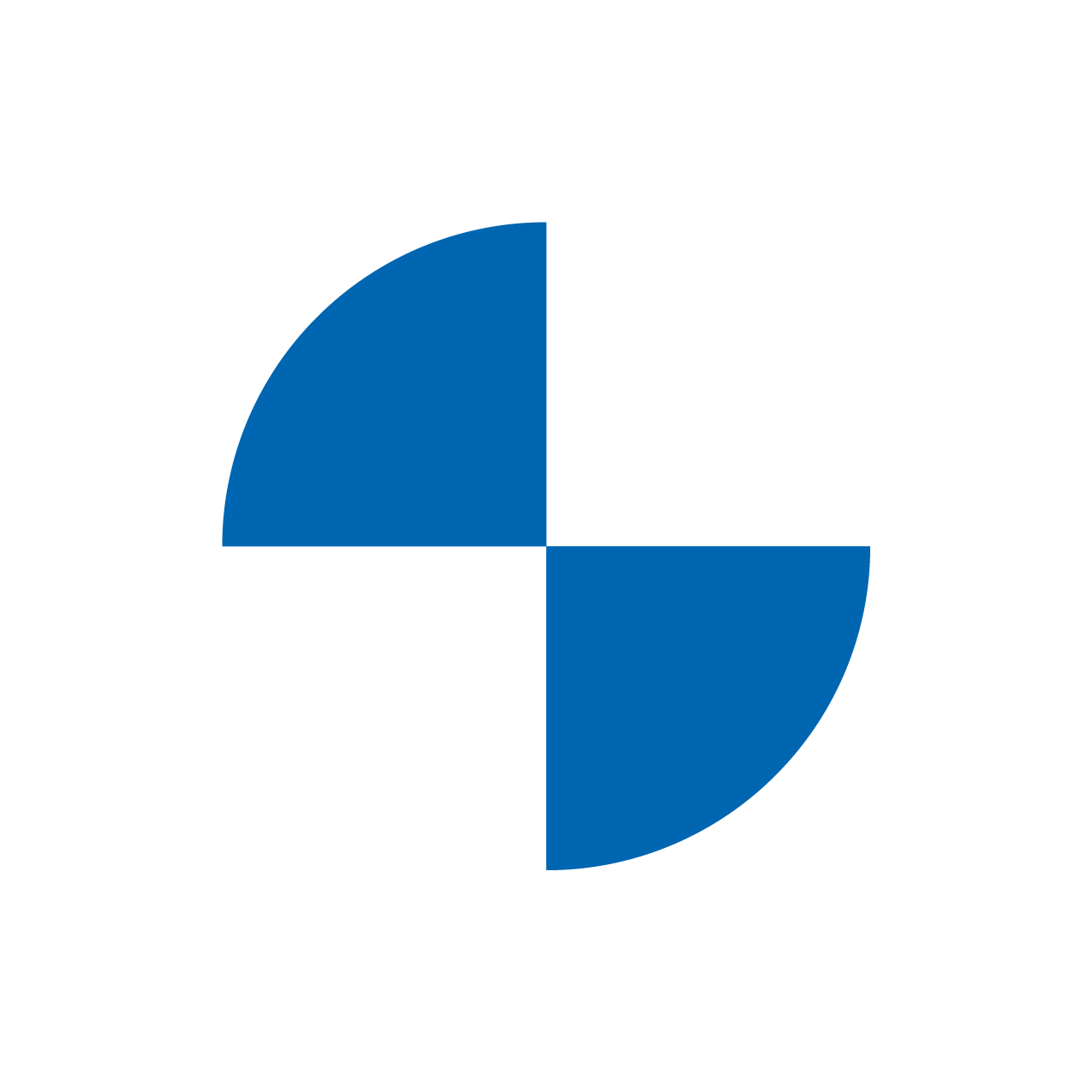 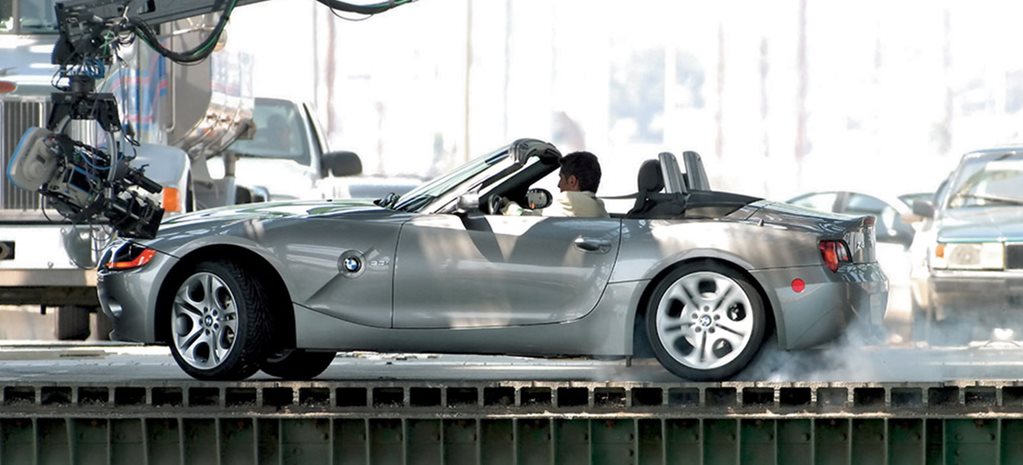 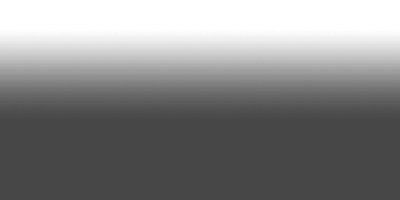 In 2001 produceerde BMW een serie korte films met bekende regisseurs. Welke Hollywood acteur speelde de hoofdrol in alle films?
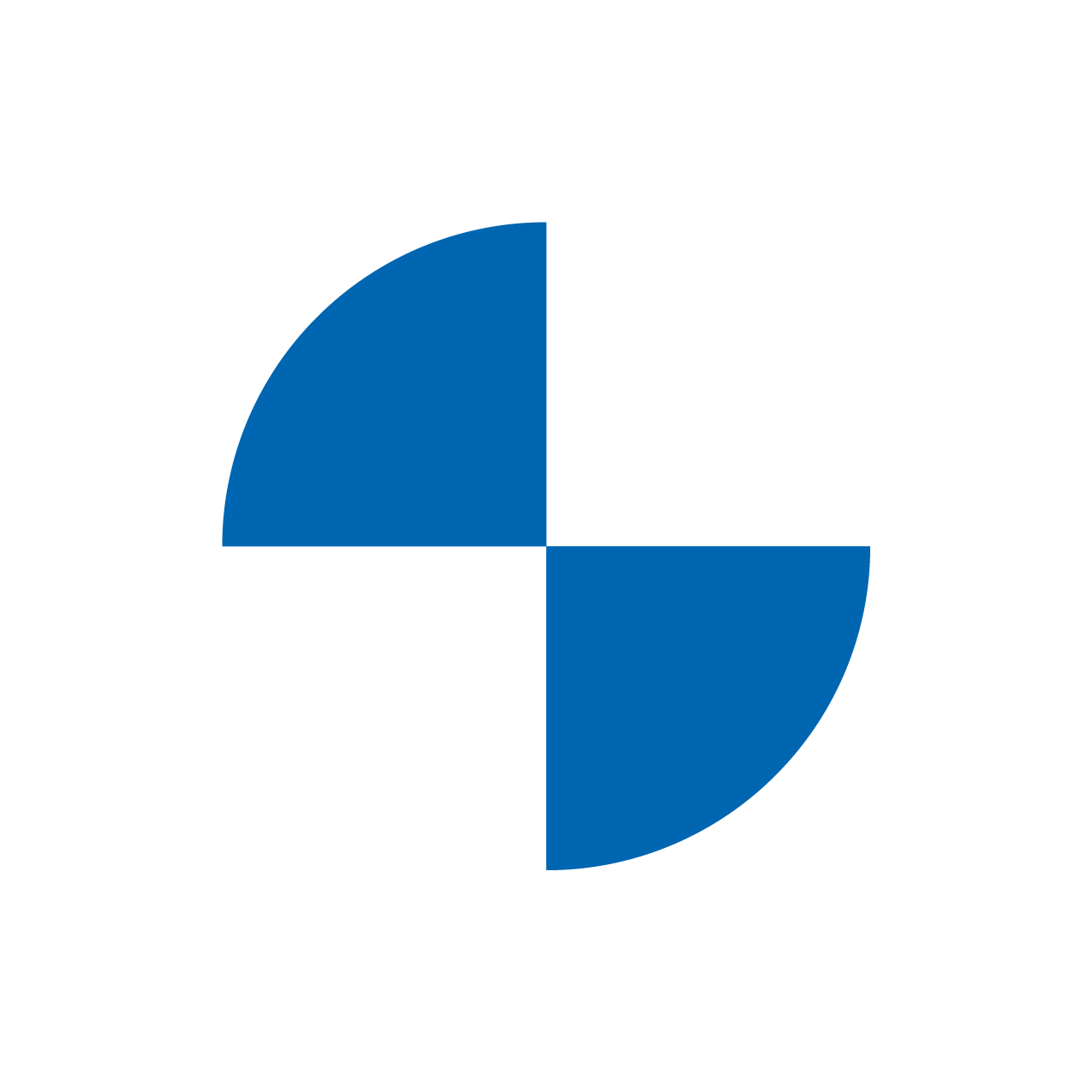 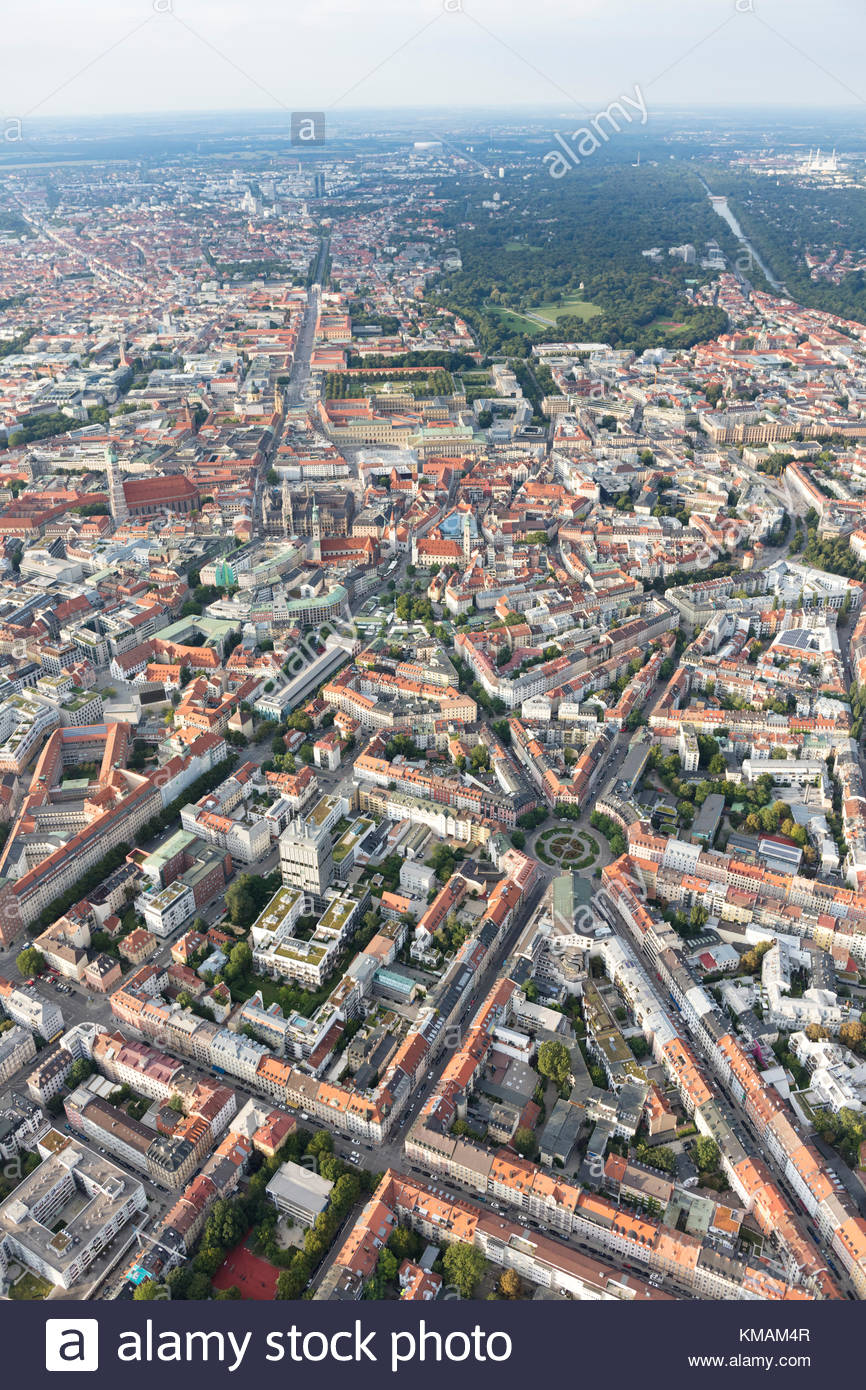 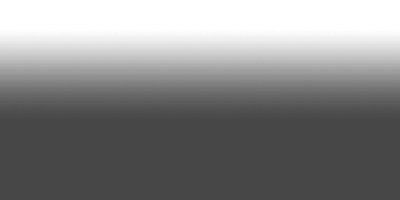 In welke stad staat het hoofdkantoor
van BMW?
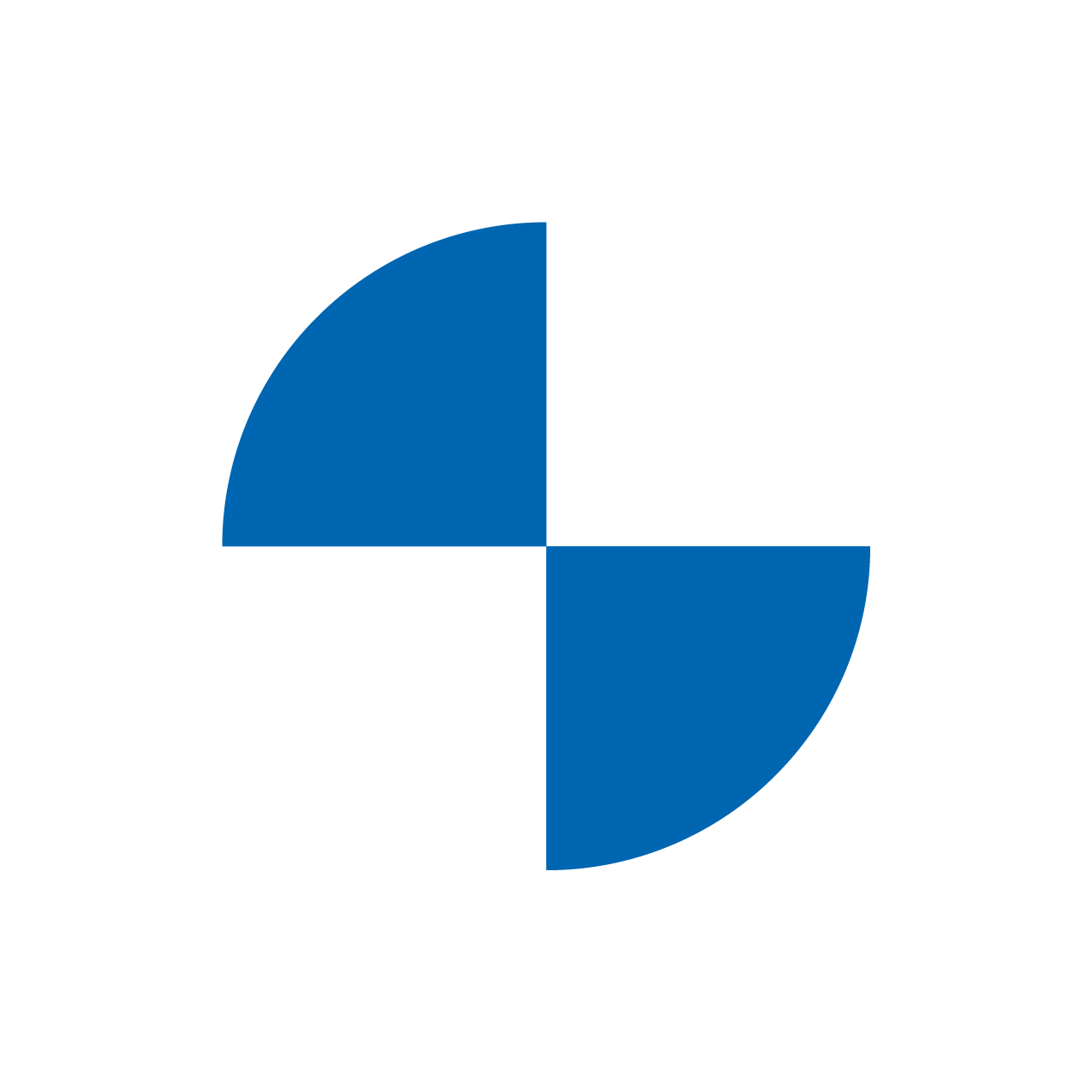 Stock: https://www.alamy.com/stock-image-aerial-view-of-munich-bavaria-germany-167421767.html
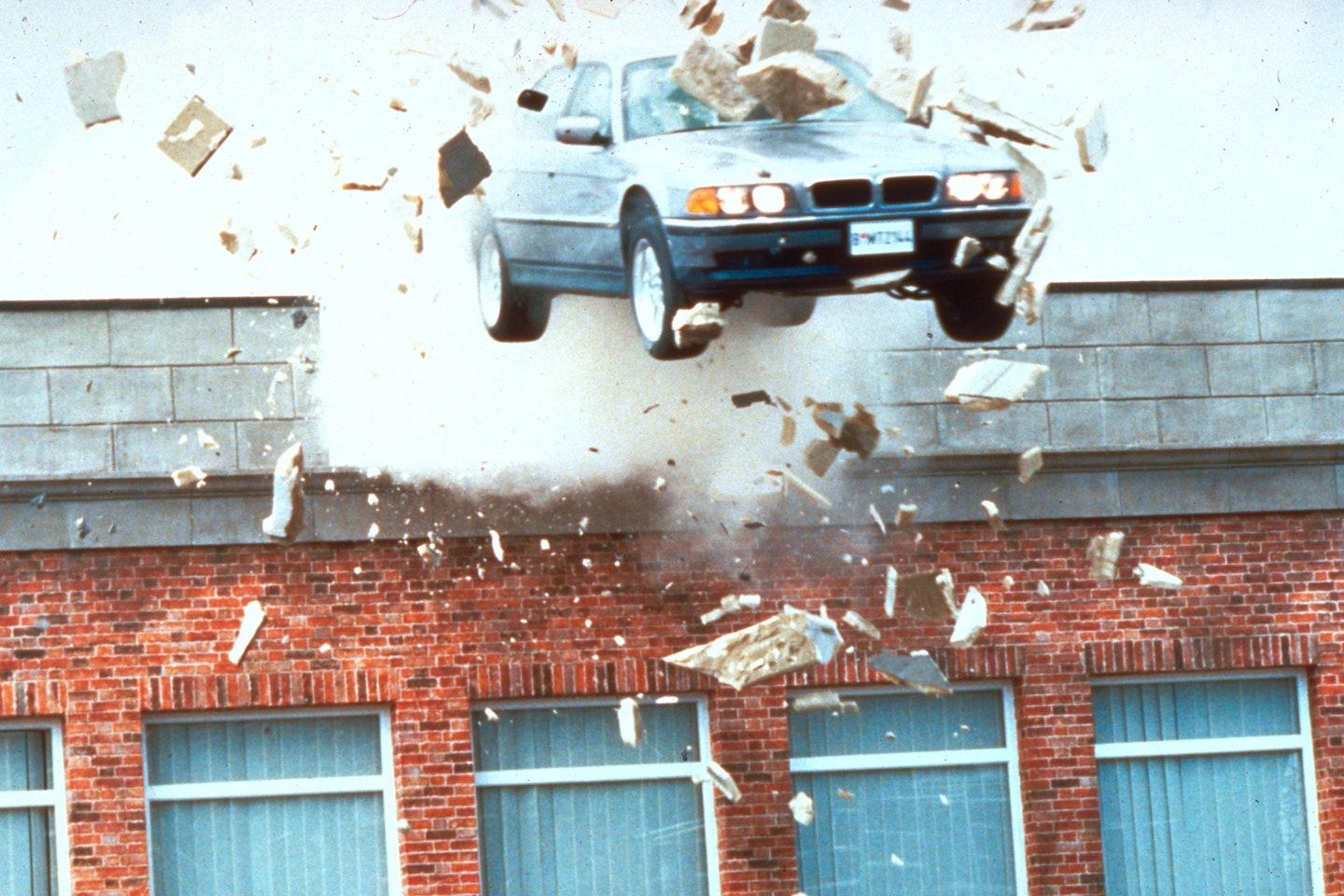 In hoeveel Bond films 
schitterde een BMW?
A: in 2 Bond films
B: in 5 Bond films
C: in 8 Bond films
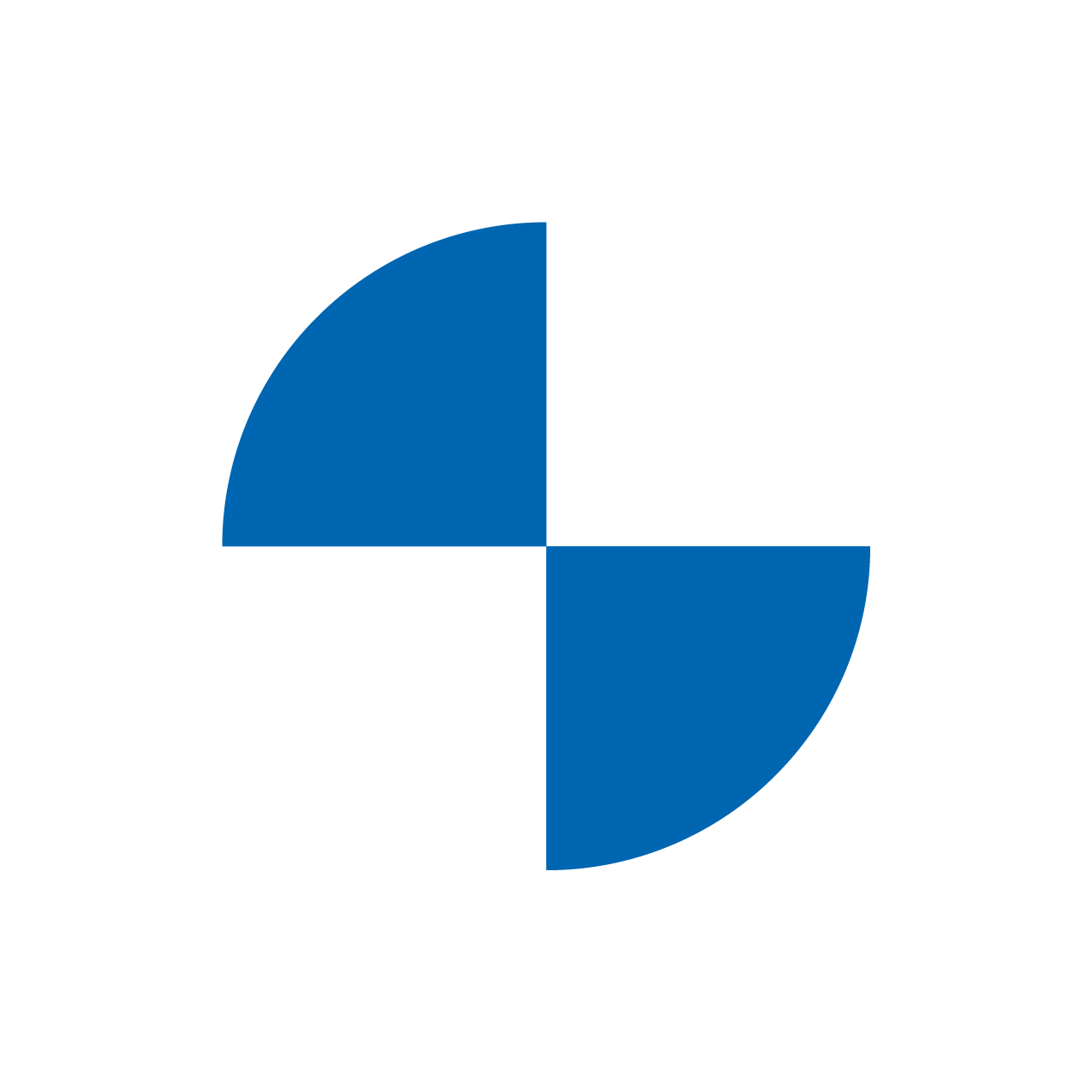 Source:www.media.gq-magazine.co.uk
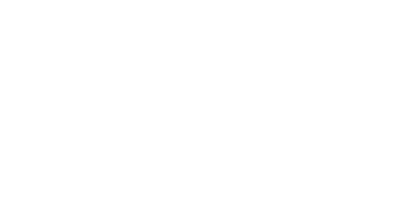 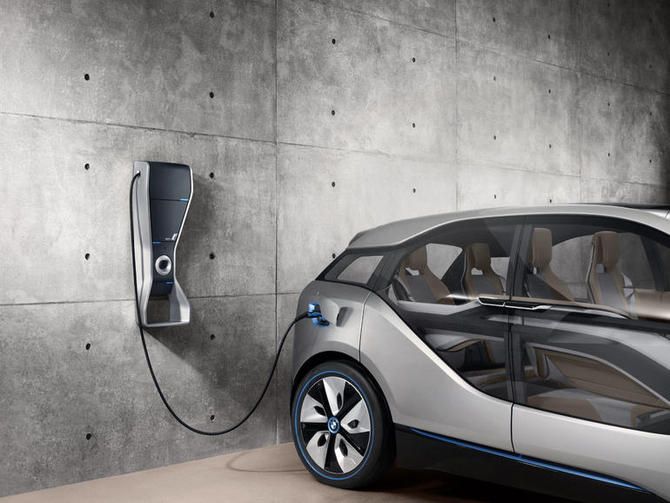 Wanneer bouwde BMW 
zijn eerste elektrische auto?
A: in 1997
B: in 1972
C: in 2010
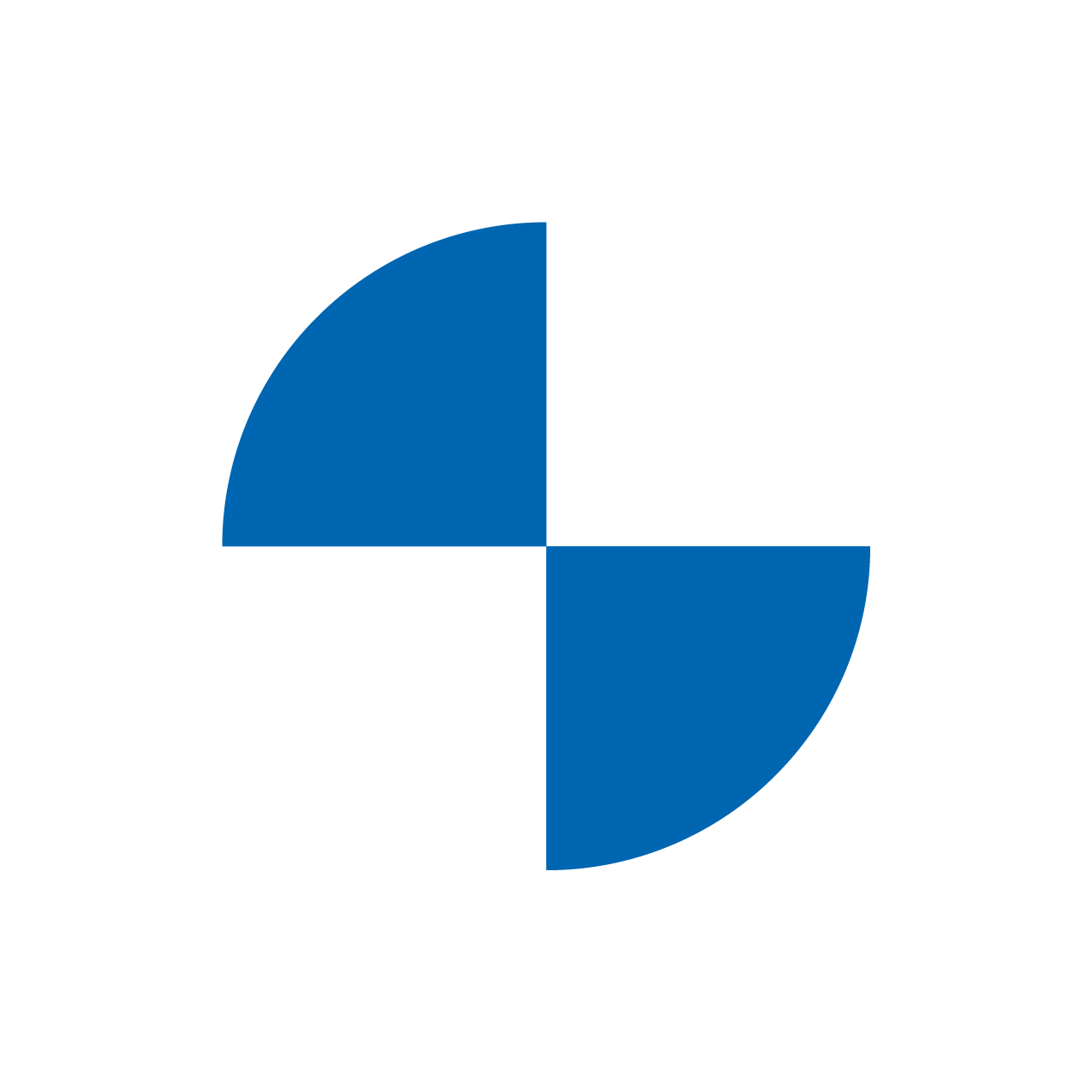 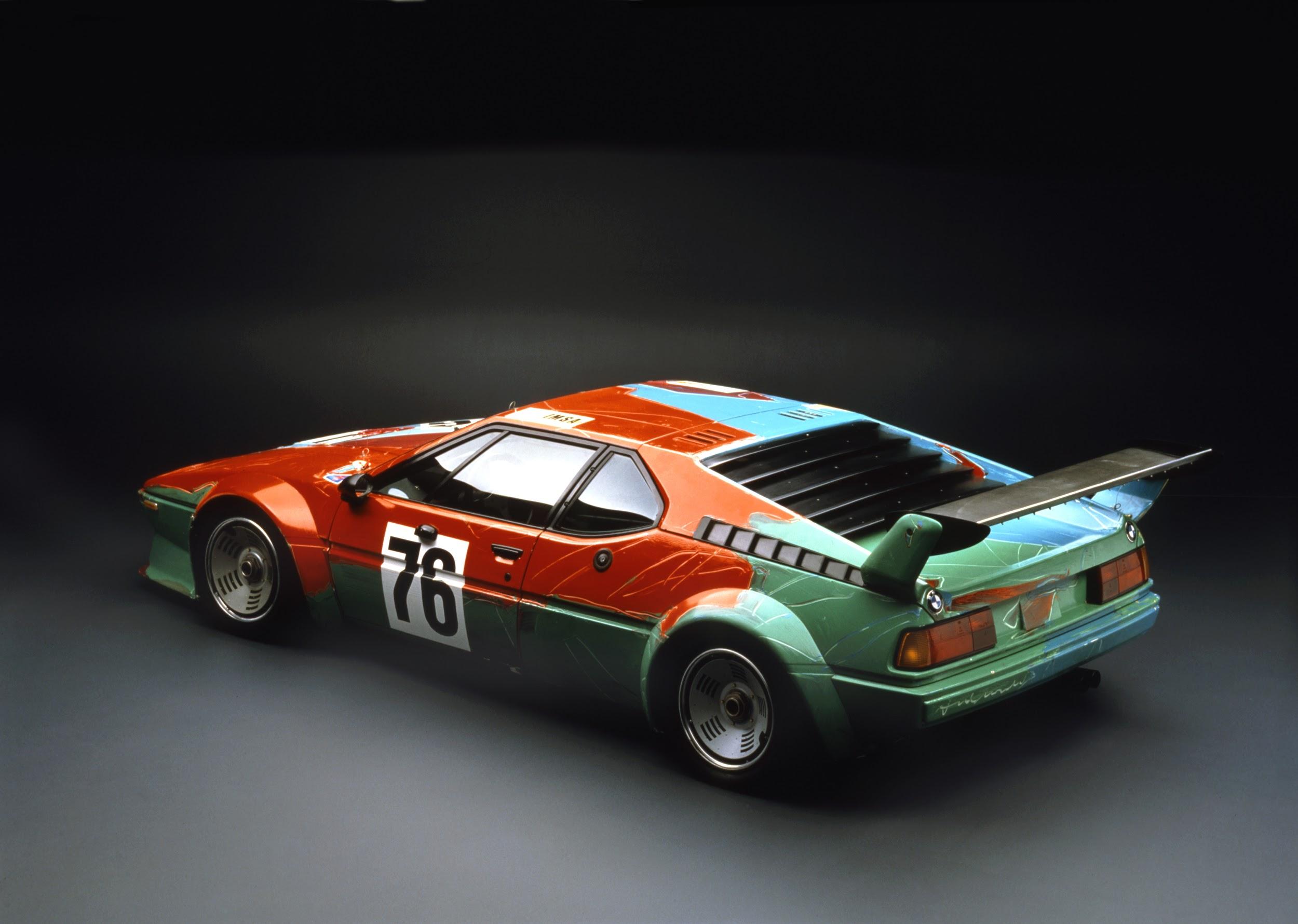 Welke wereldberoemde artiest heeft ooiteen BMW beschilderd in 24 minuten?
A: Karel Appel
B: Andy Warhol
C: Jeff Koons
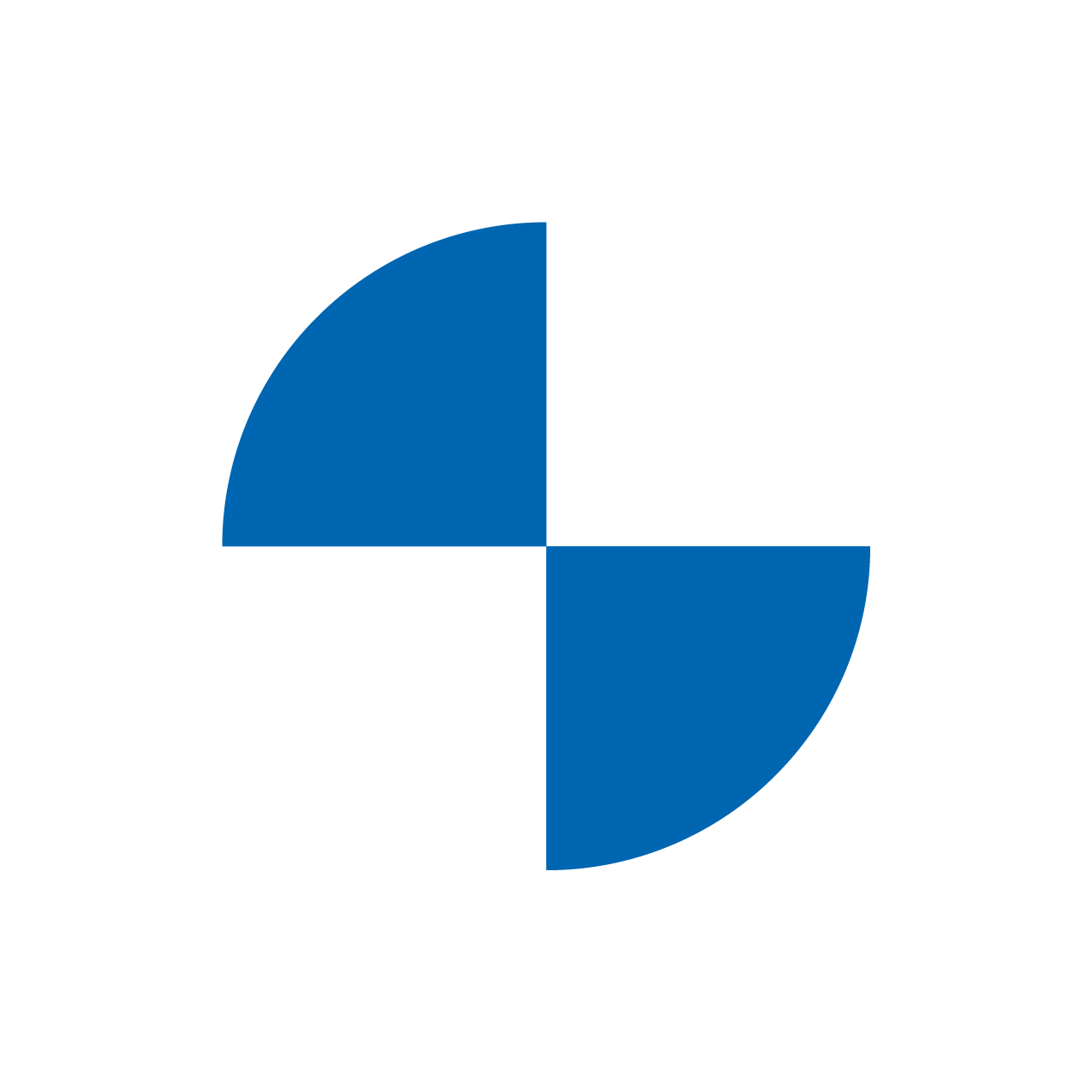 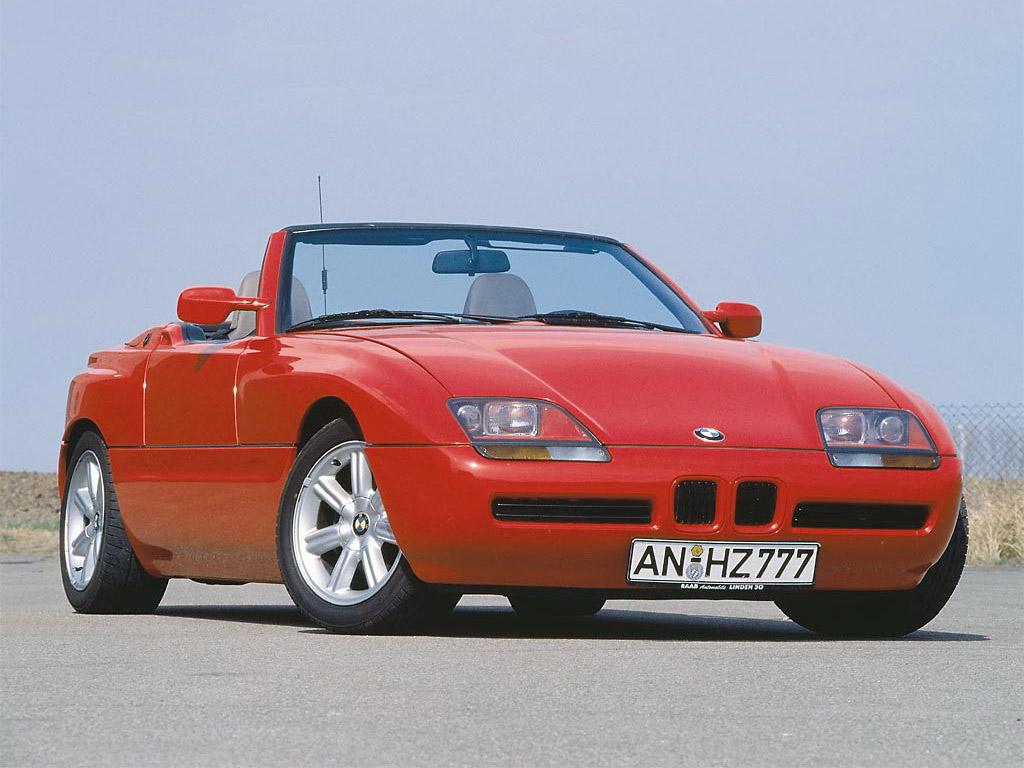 De BMW Z1 had hele bijzondere portieren. Hoe gingen deze open?

A: Naar achter 
B: Naar boven
C: Naar binnen
D: Naar beneden
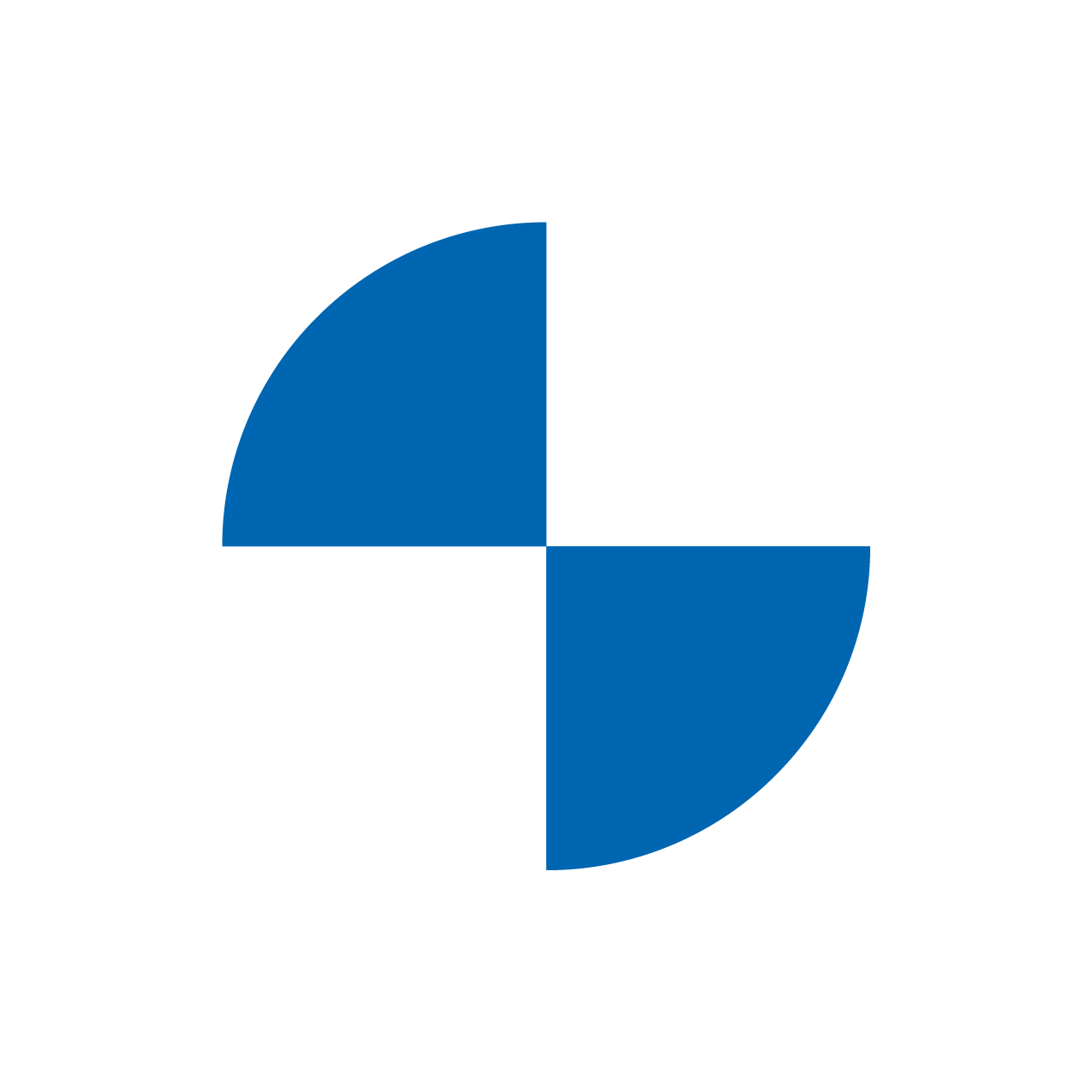 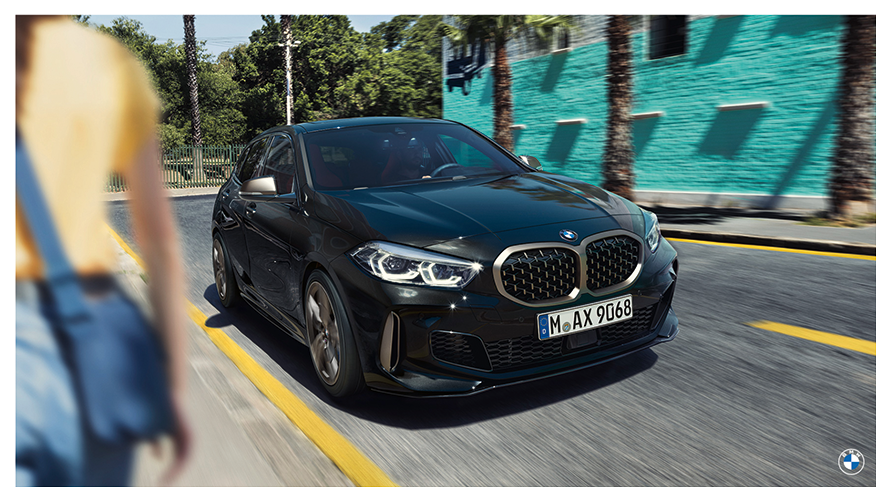 Hoe is het BMW M
logo samengesteld?

A: Een rode letter M
B: Een blauwe M
C: De letter M in een      lichtblauwe en rode cirkel
D: 3 schuine strepen in de kleur      lichtblauw, donkerblauw en      rood voor de letter M
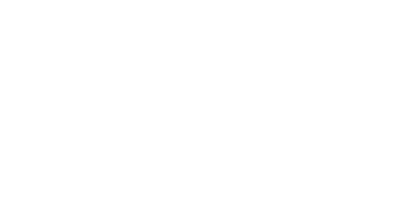 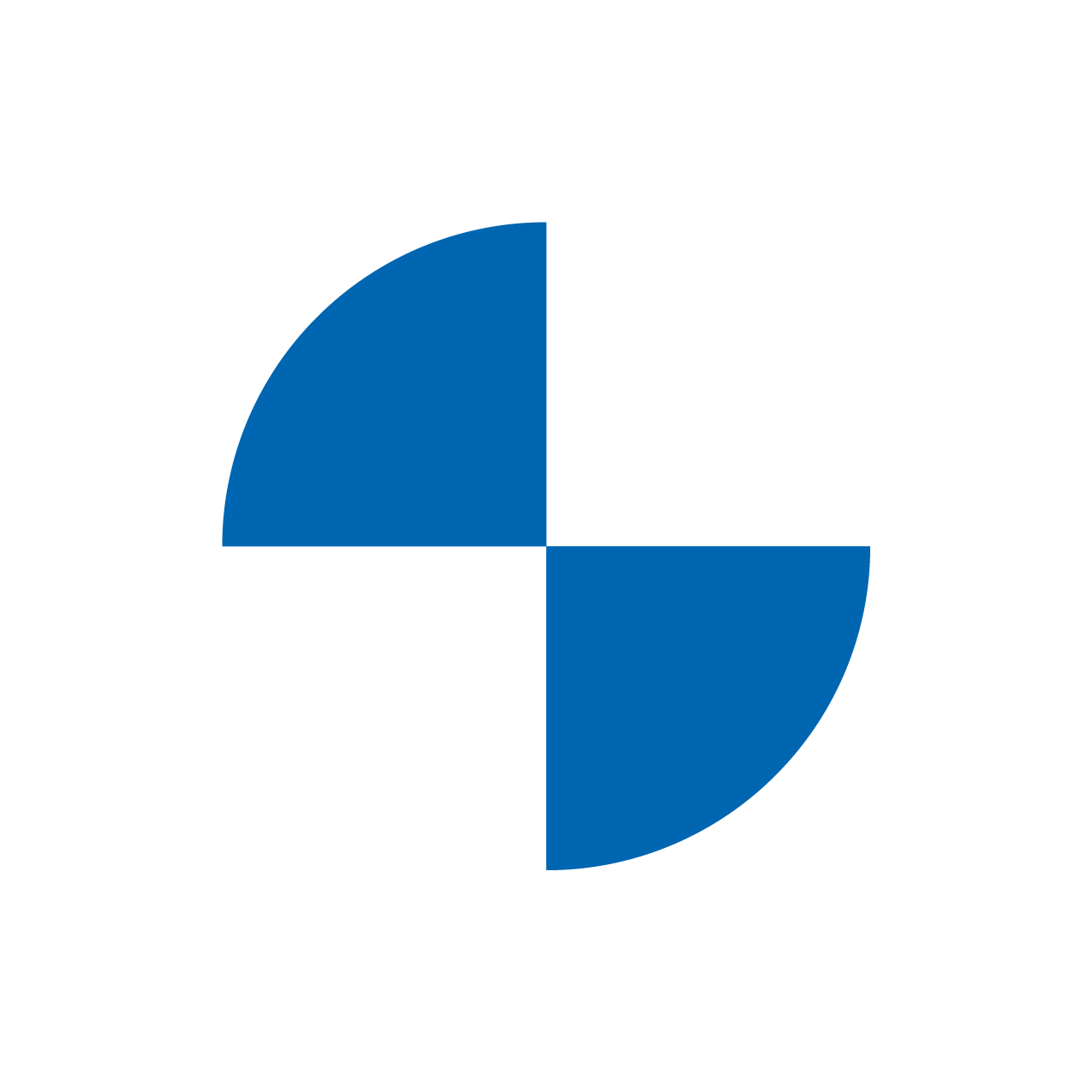 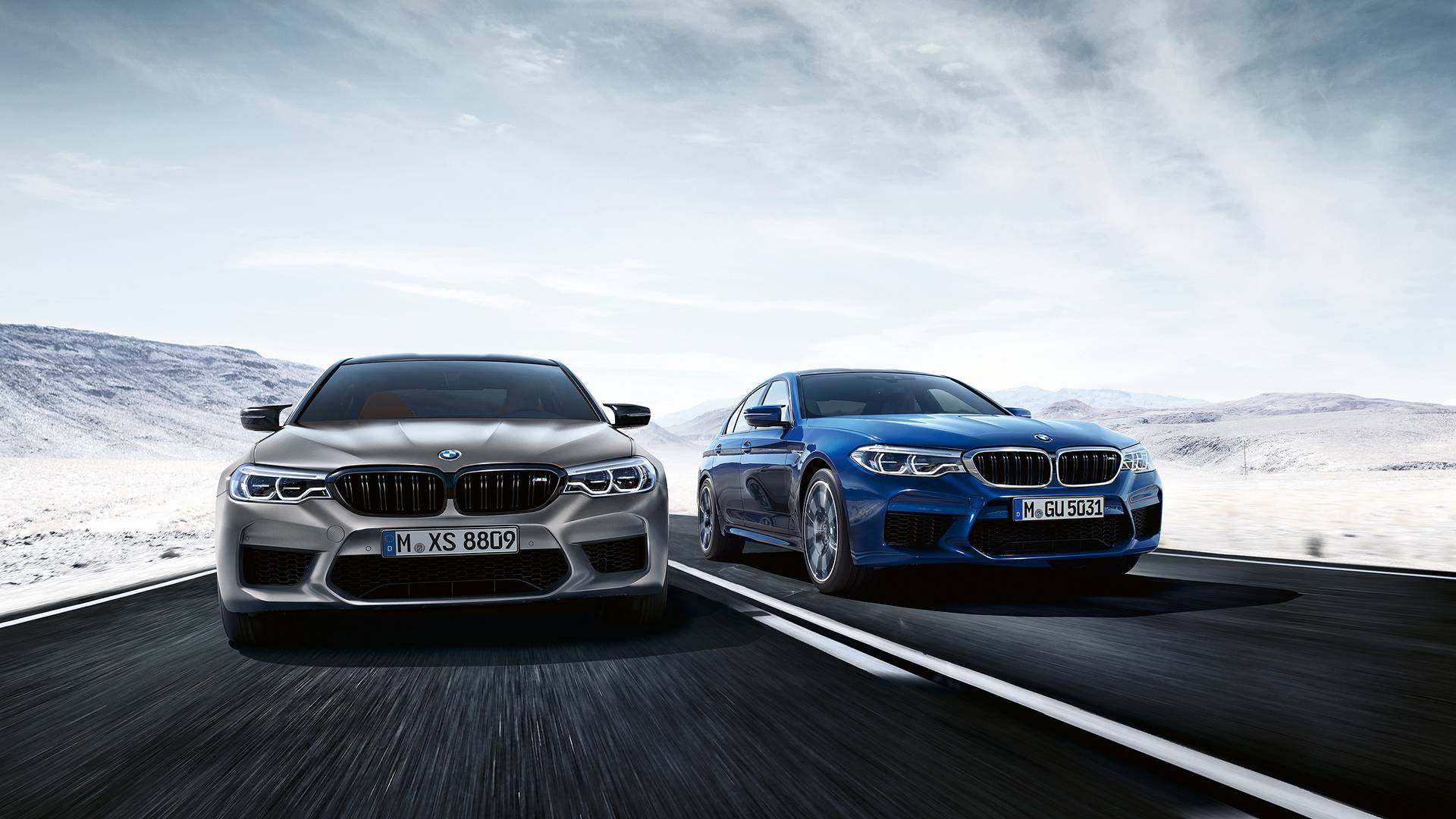 Wat is het best verkochte BMW model?

A: BMW 3-serie
B: BMW 5-serie
C: BMW 1-serie
D: BMW X1
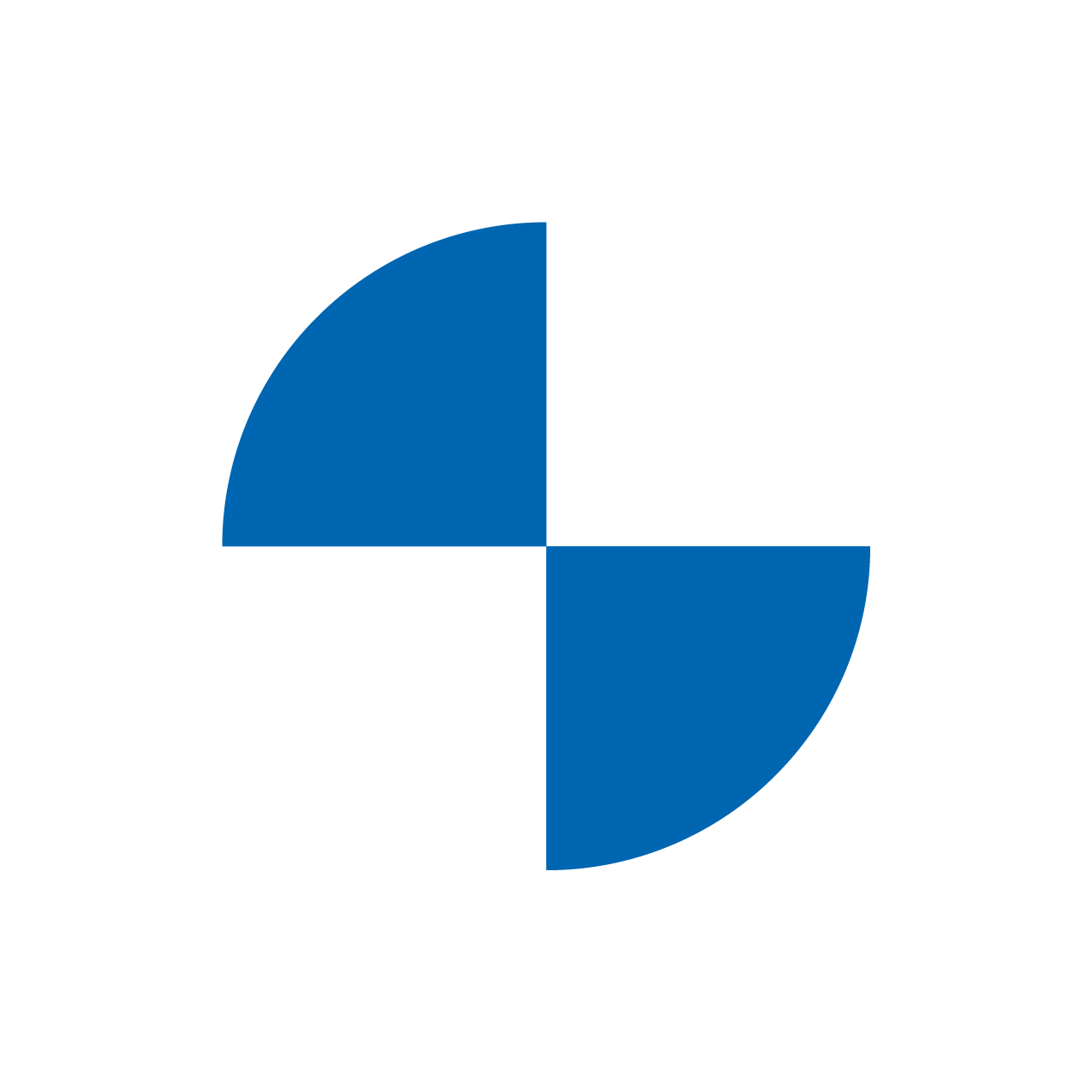 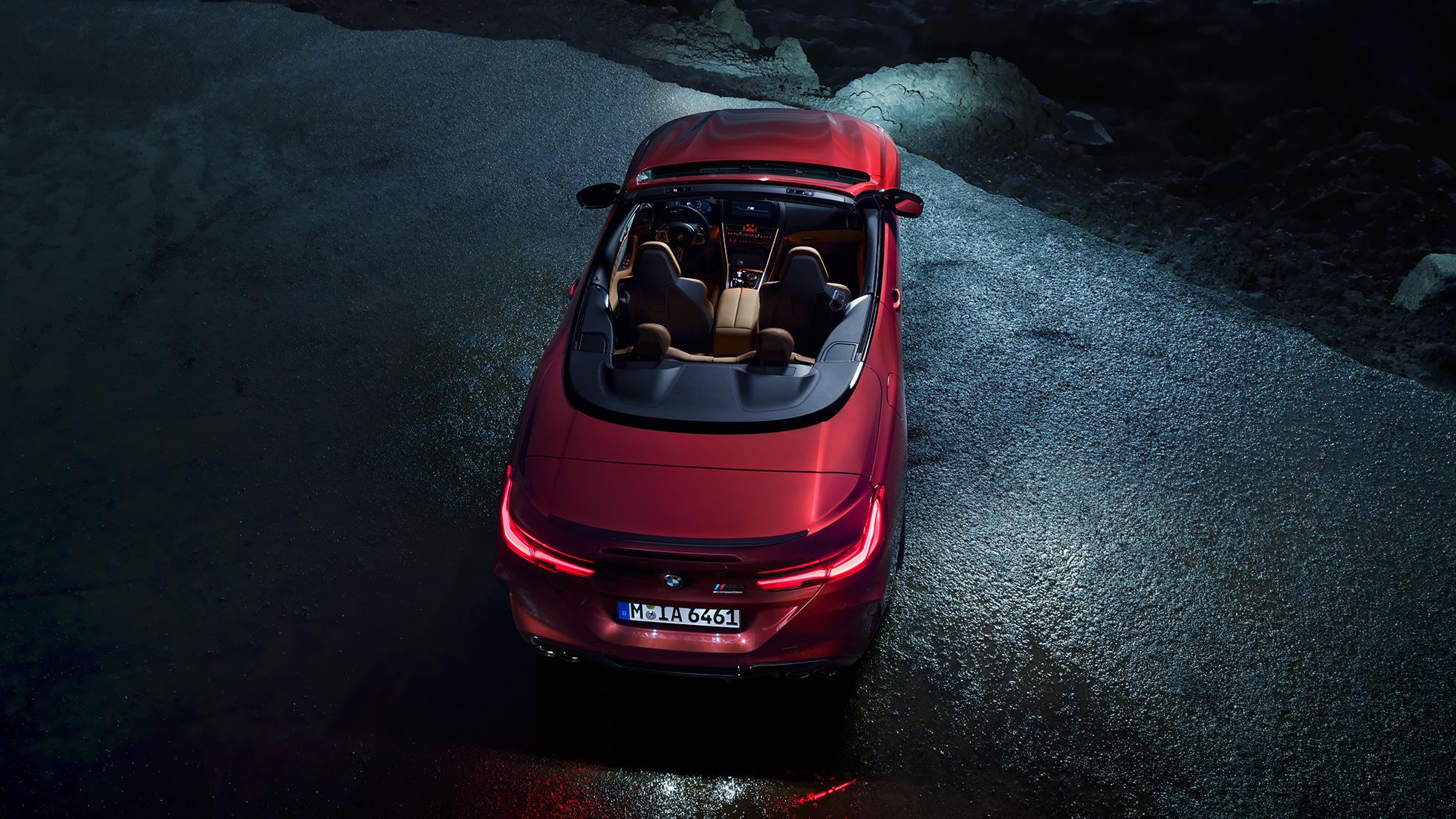 Antwoorden:
Bayerische (Motoren Werke)
C: Nierengrille
De letter ‘M’
Een 4-cylinder motorblok
MINI
De vlag van de Duitse deelstaat Beieren.
Clive Owen
Munchen
B: 5 films
1972
B: Andy Warhol
D: Naar beneden
D: 3 schuine strepen in de kleur lichtblauw, donkerblauw en rood voor de letter M
A: BMW 3-serie
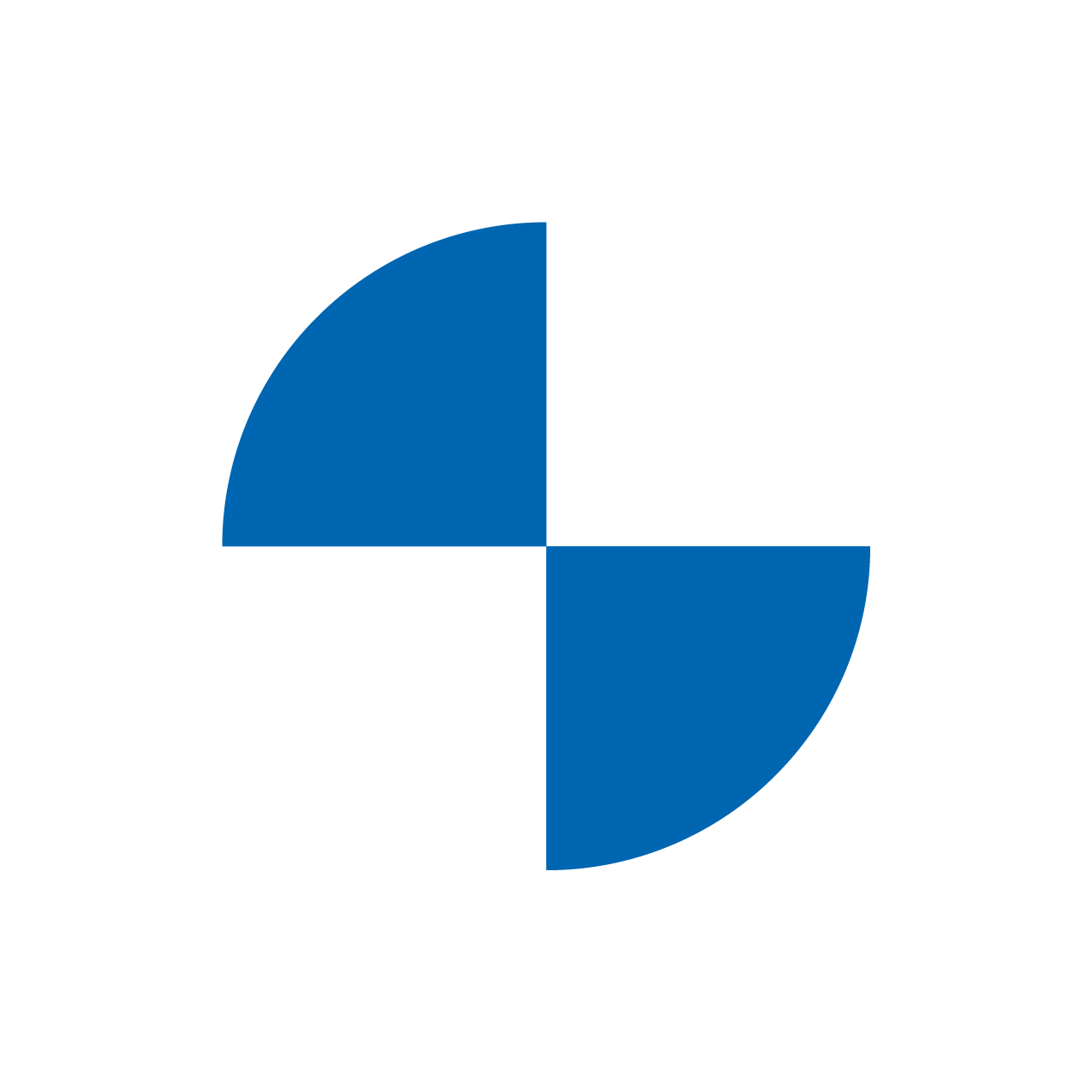 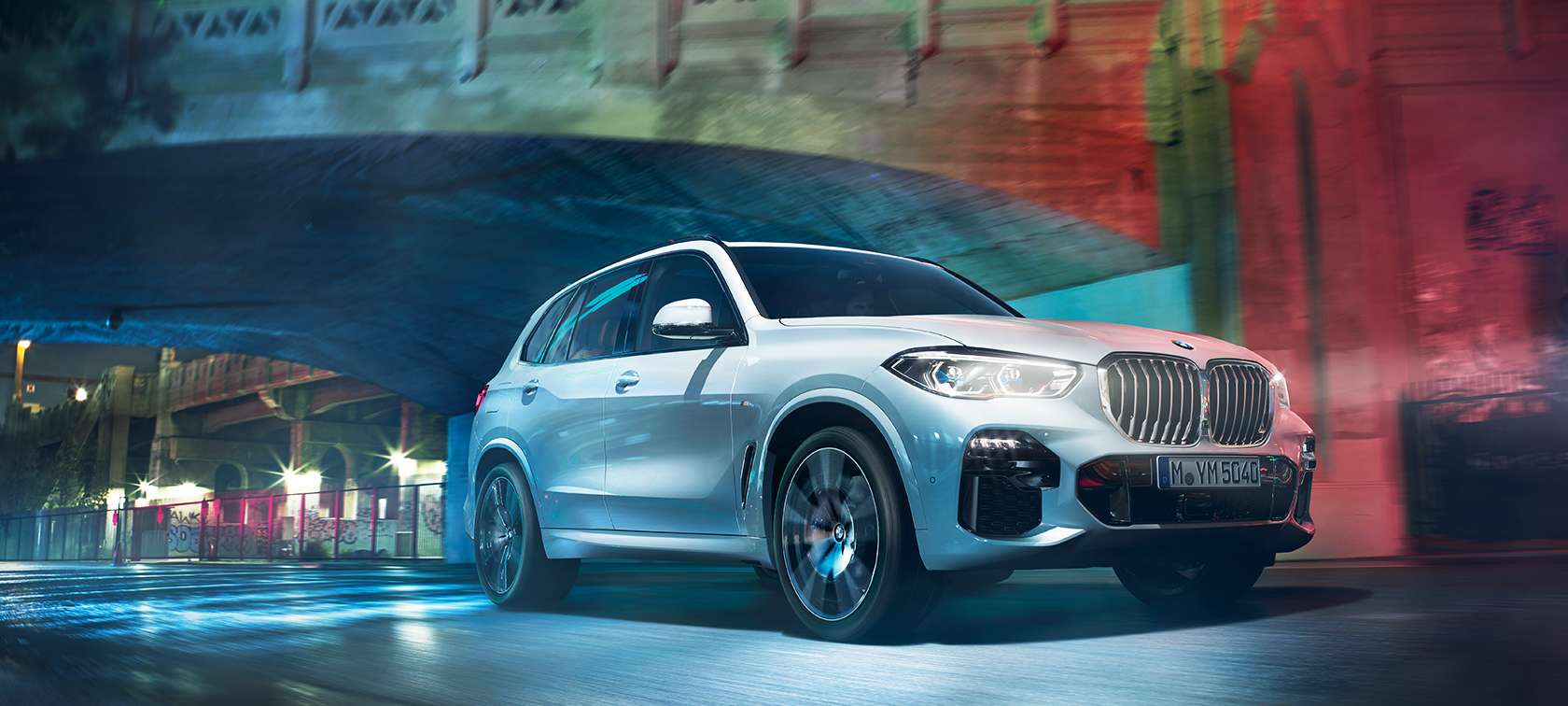 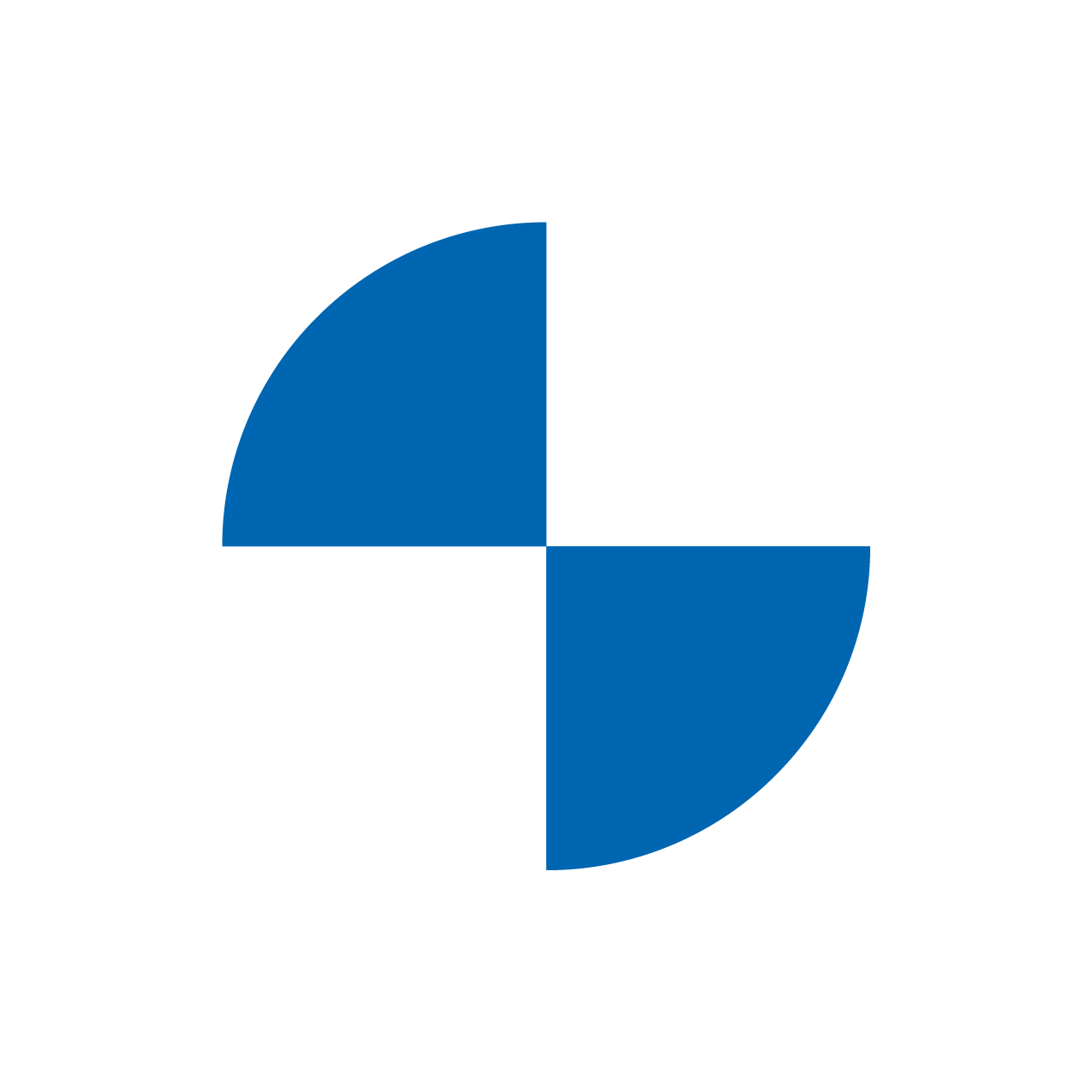